Learning to Listen Up: Advocating for & Collaborating with Student Employees for a More Effective Workforce

Heidi Gauder, Heather Ruch, Cristin Bushnell2019 ALAO conference
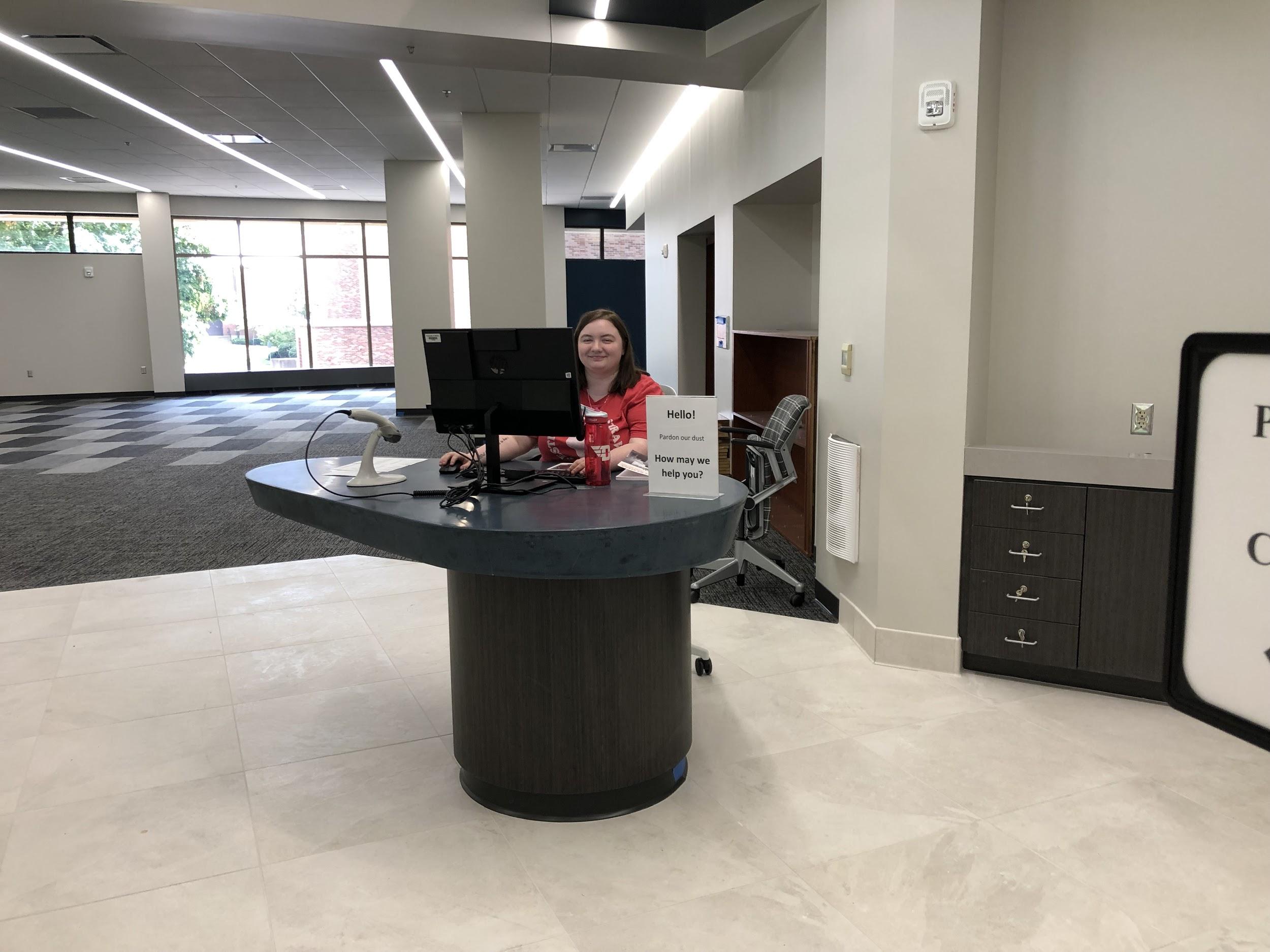 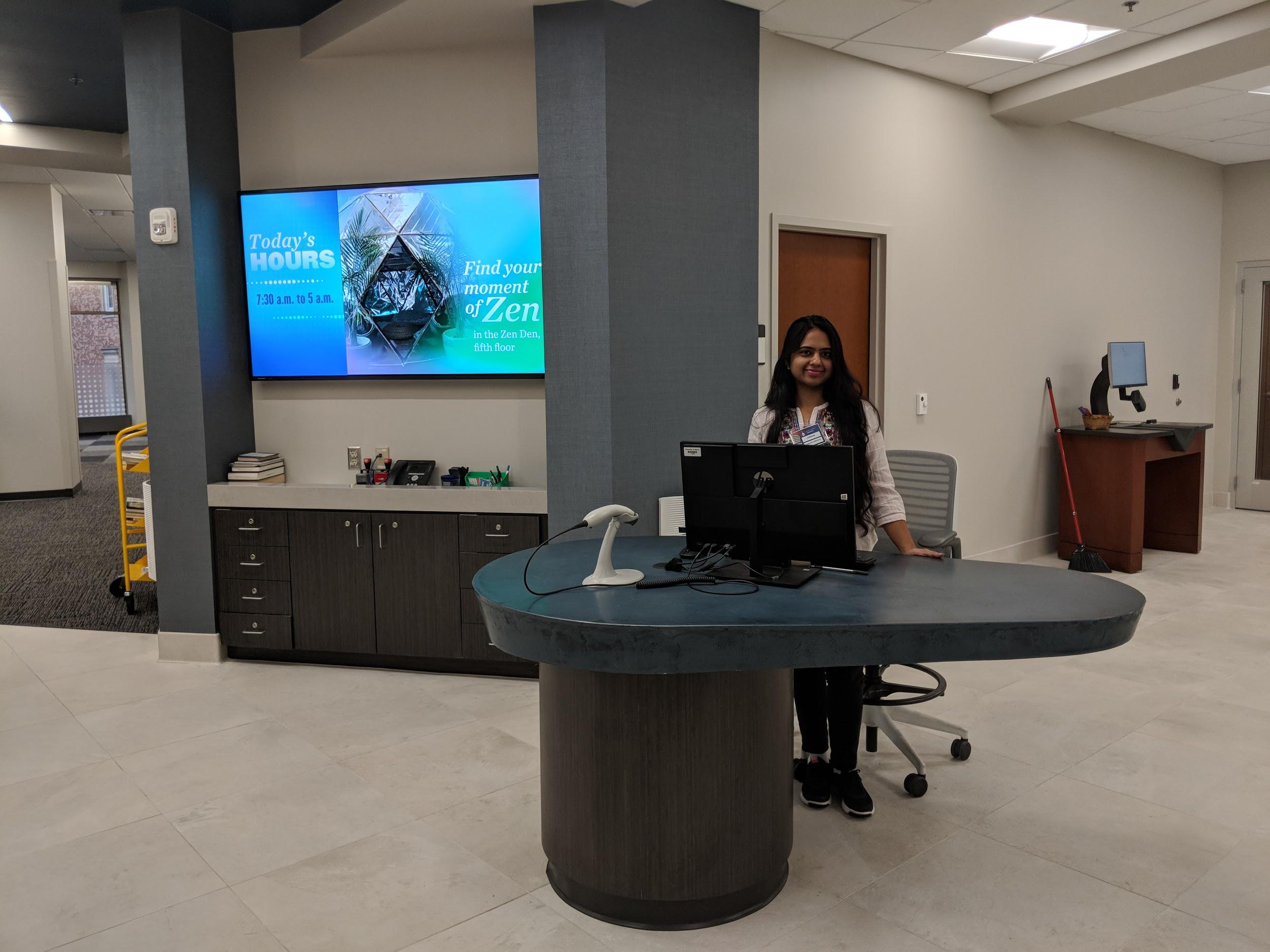 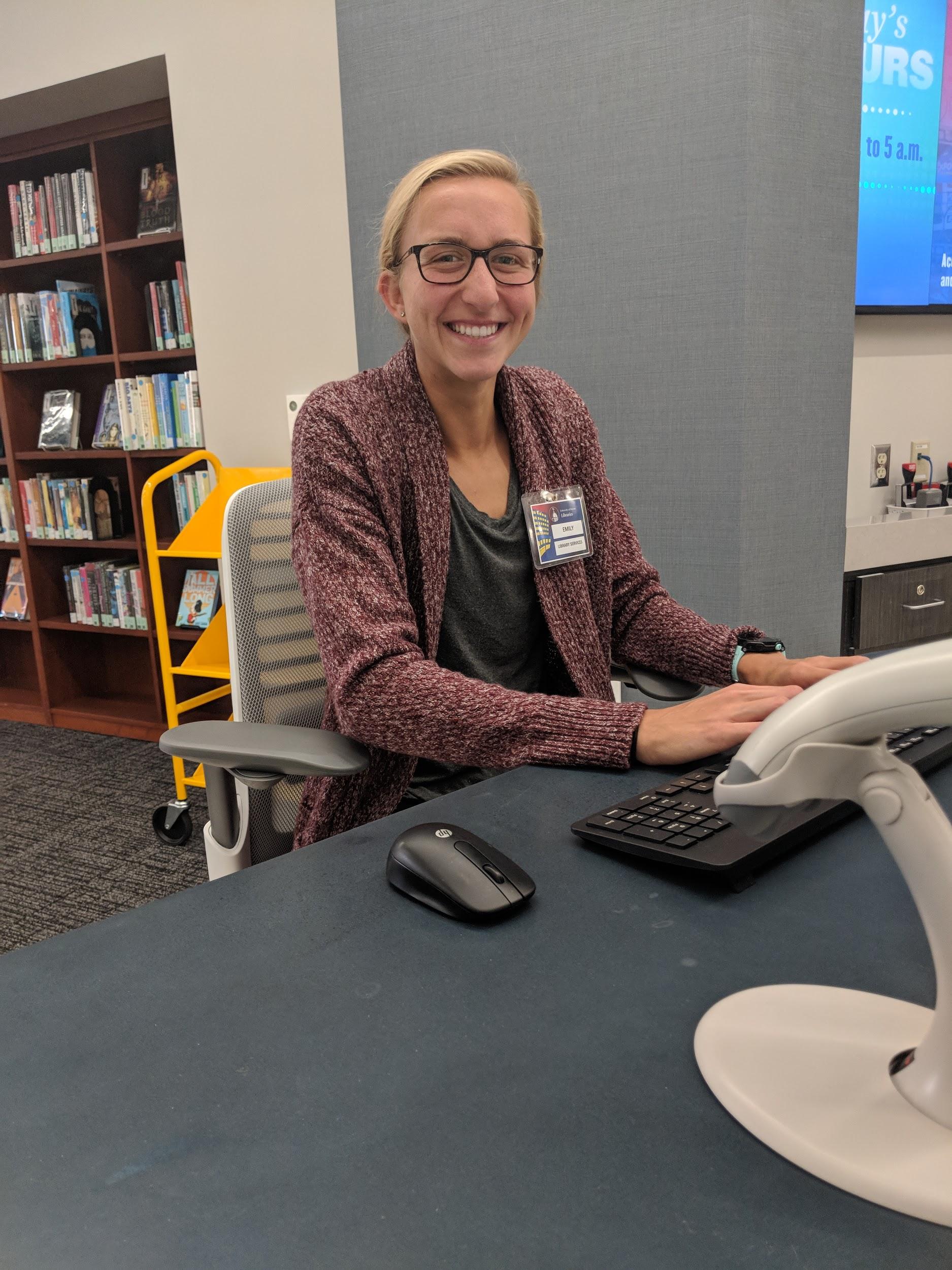 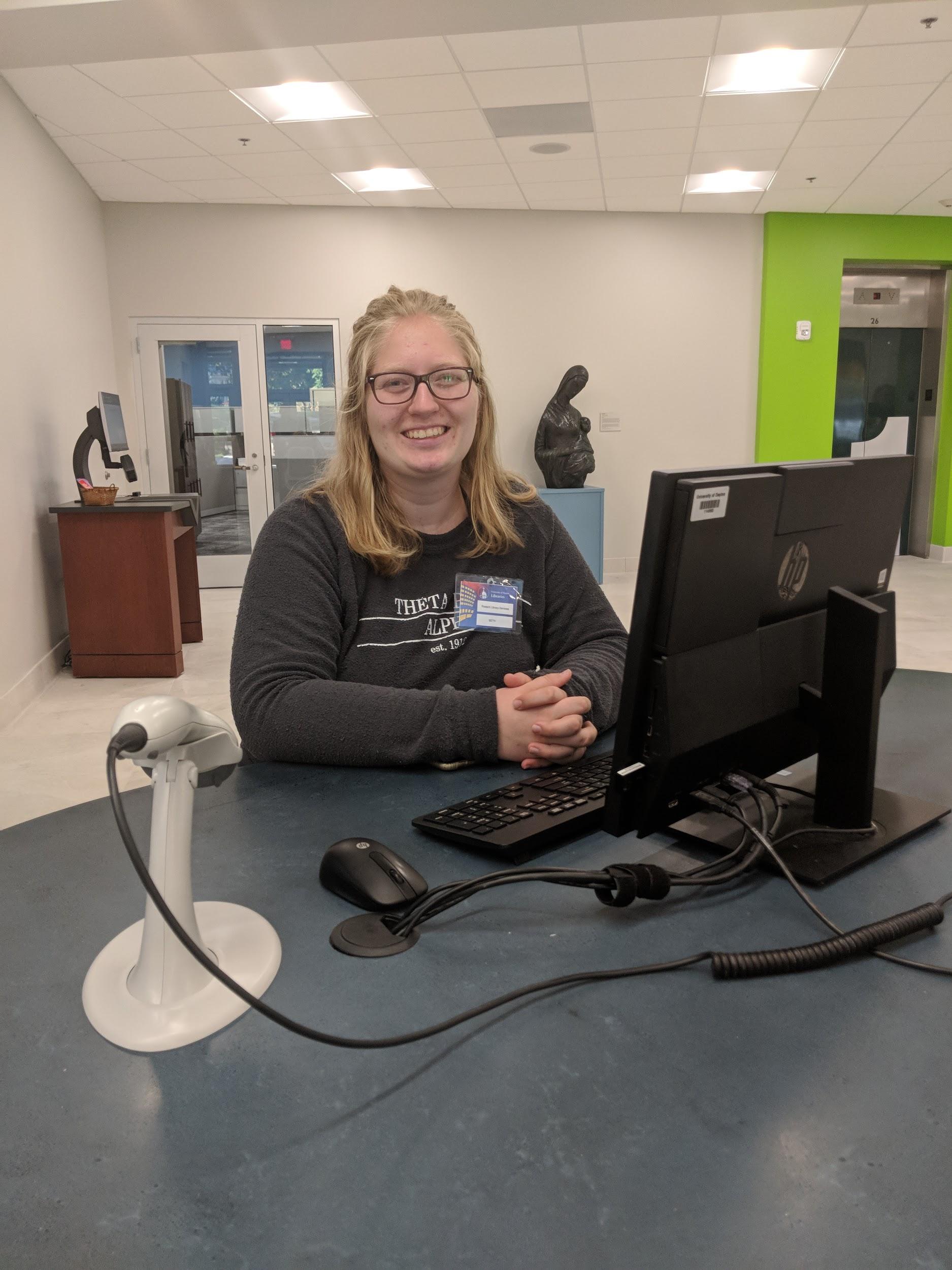 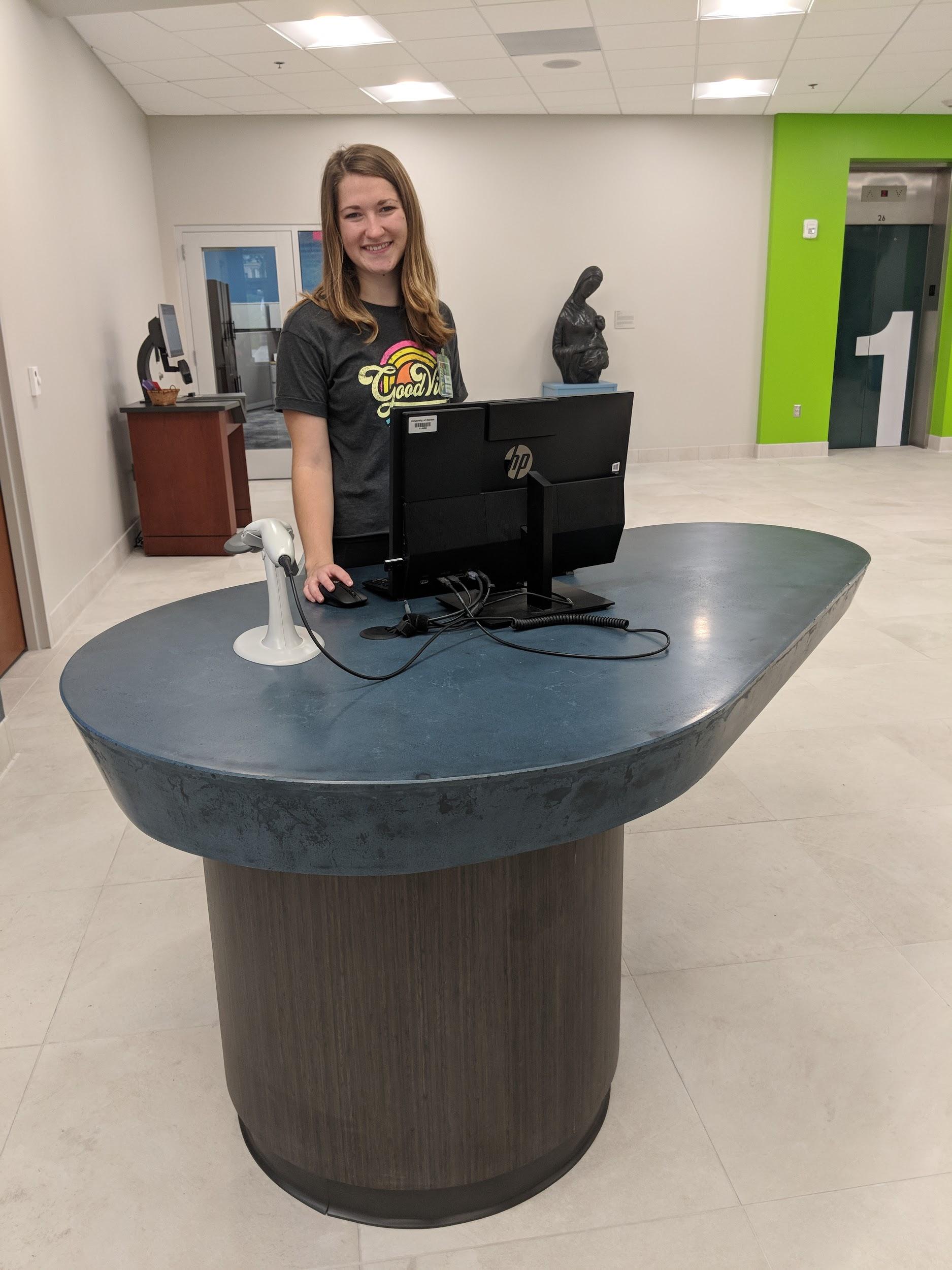 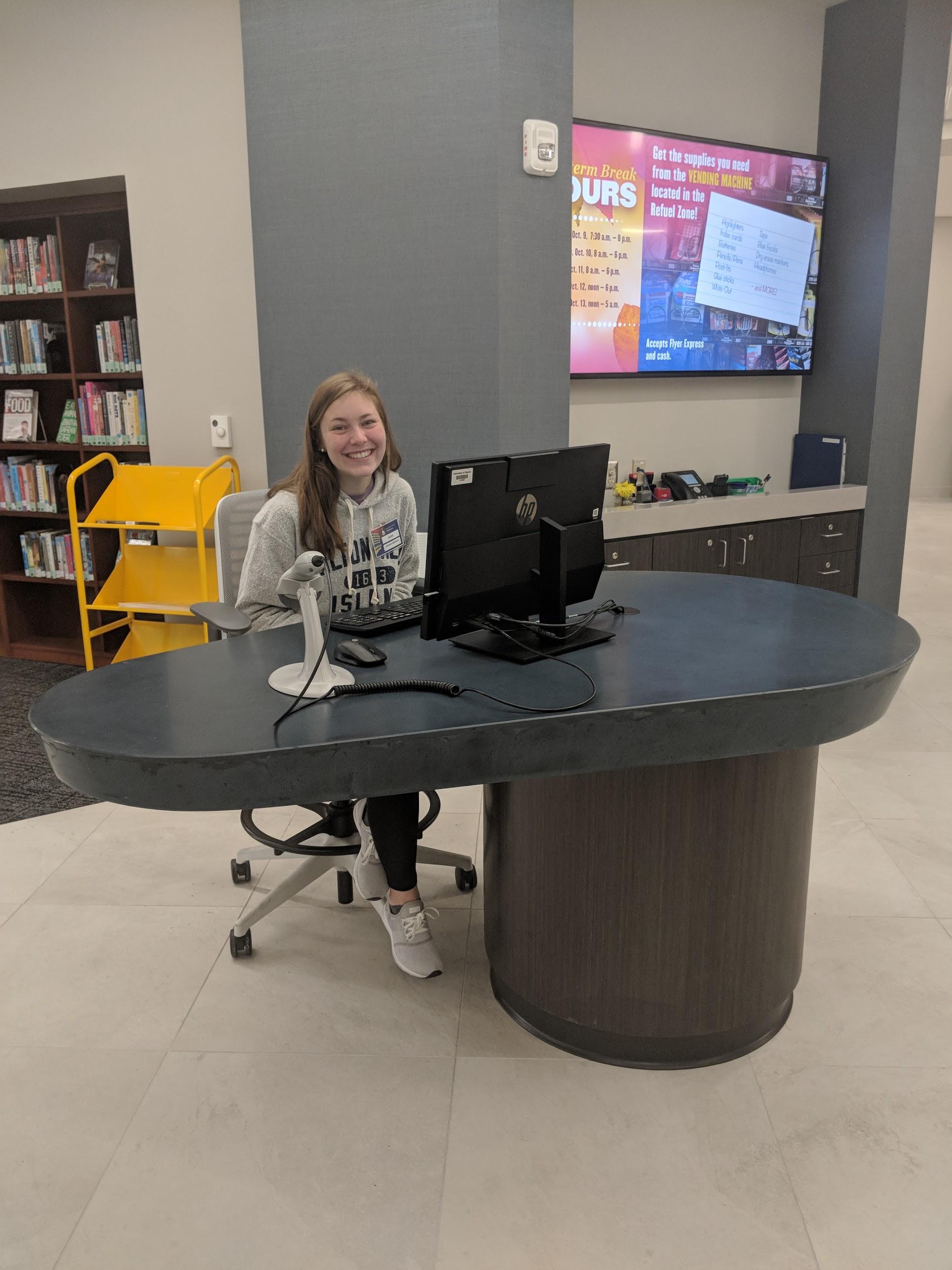 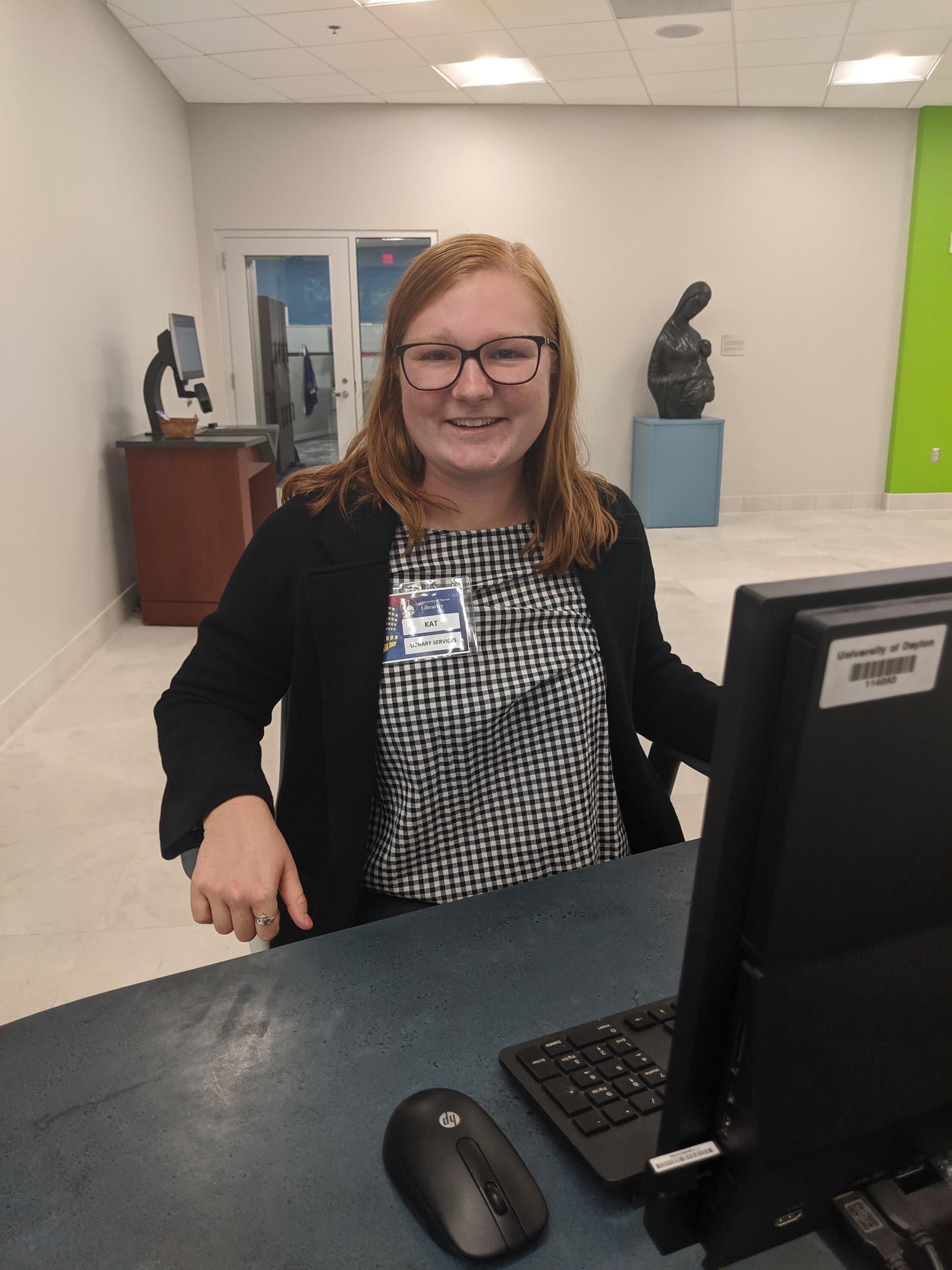 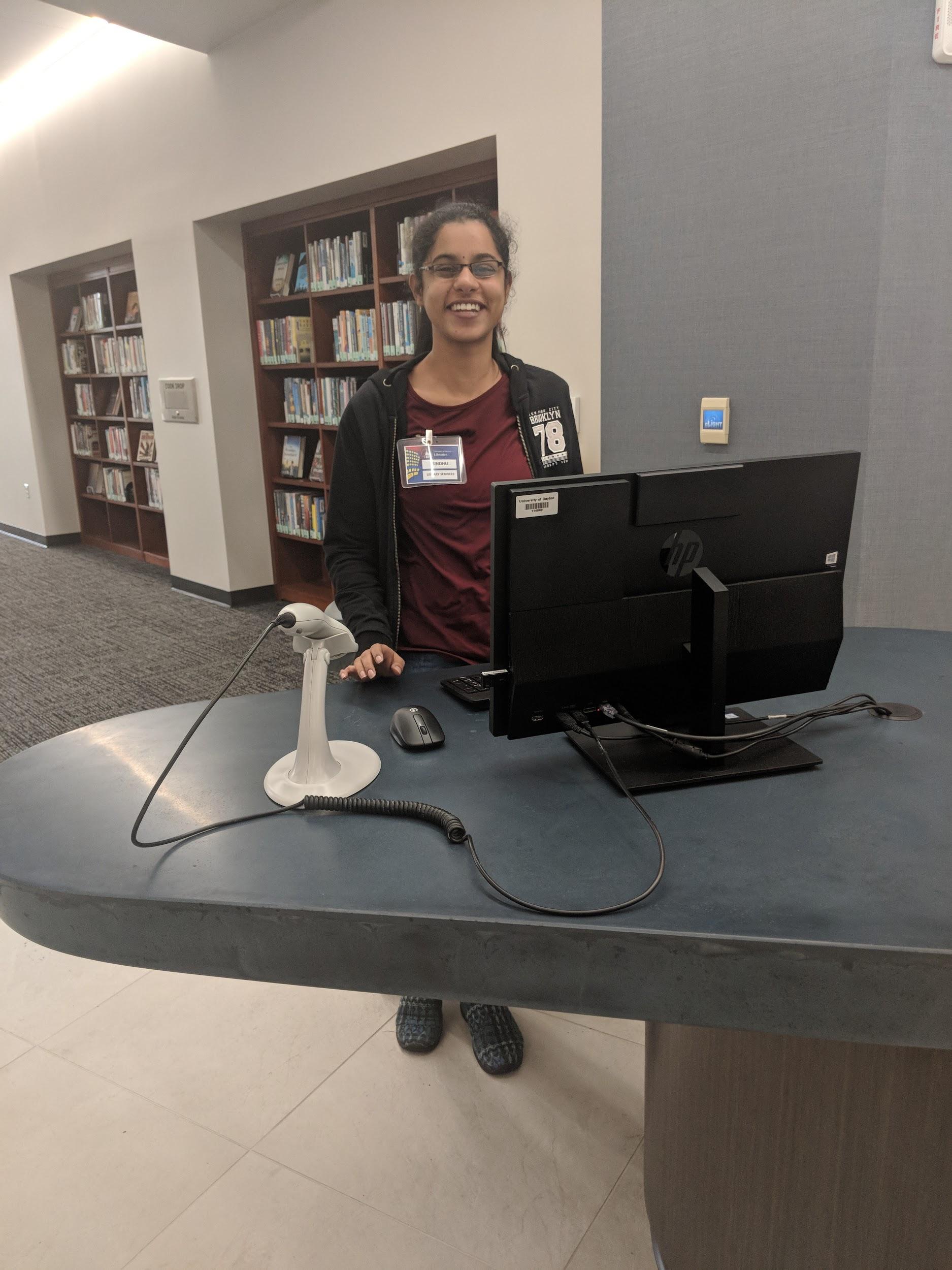 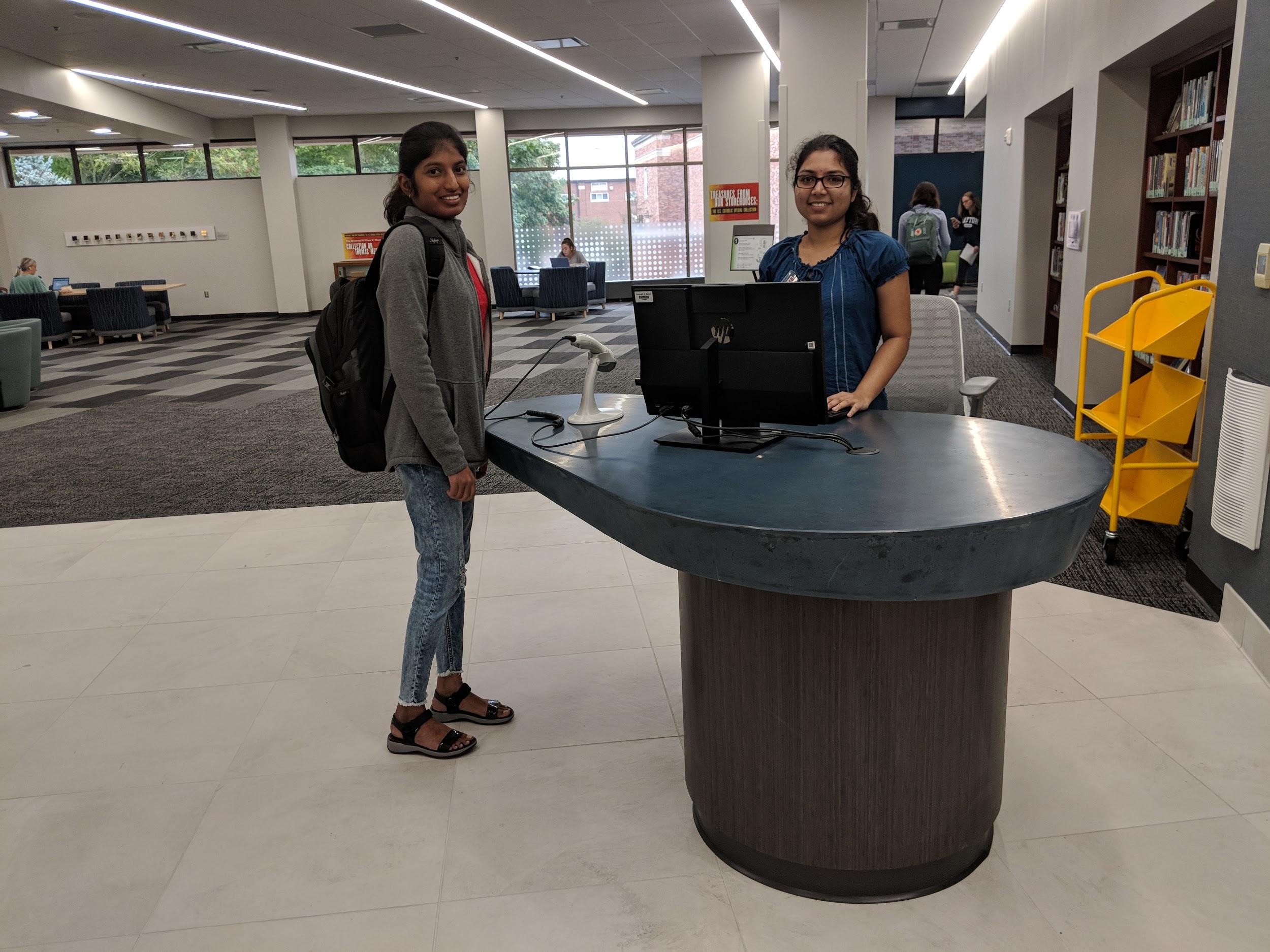 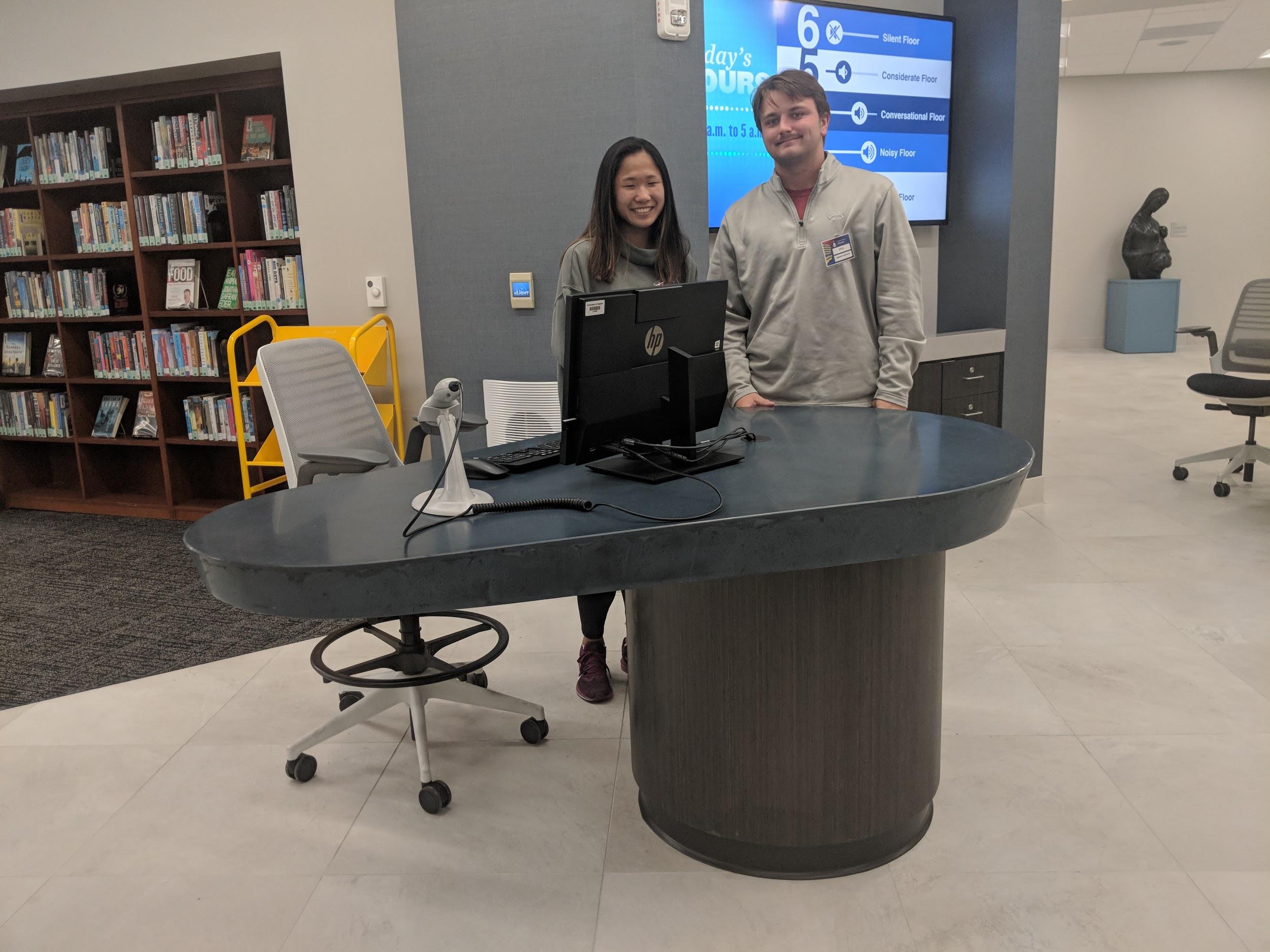 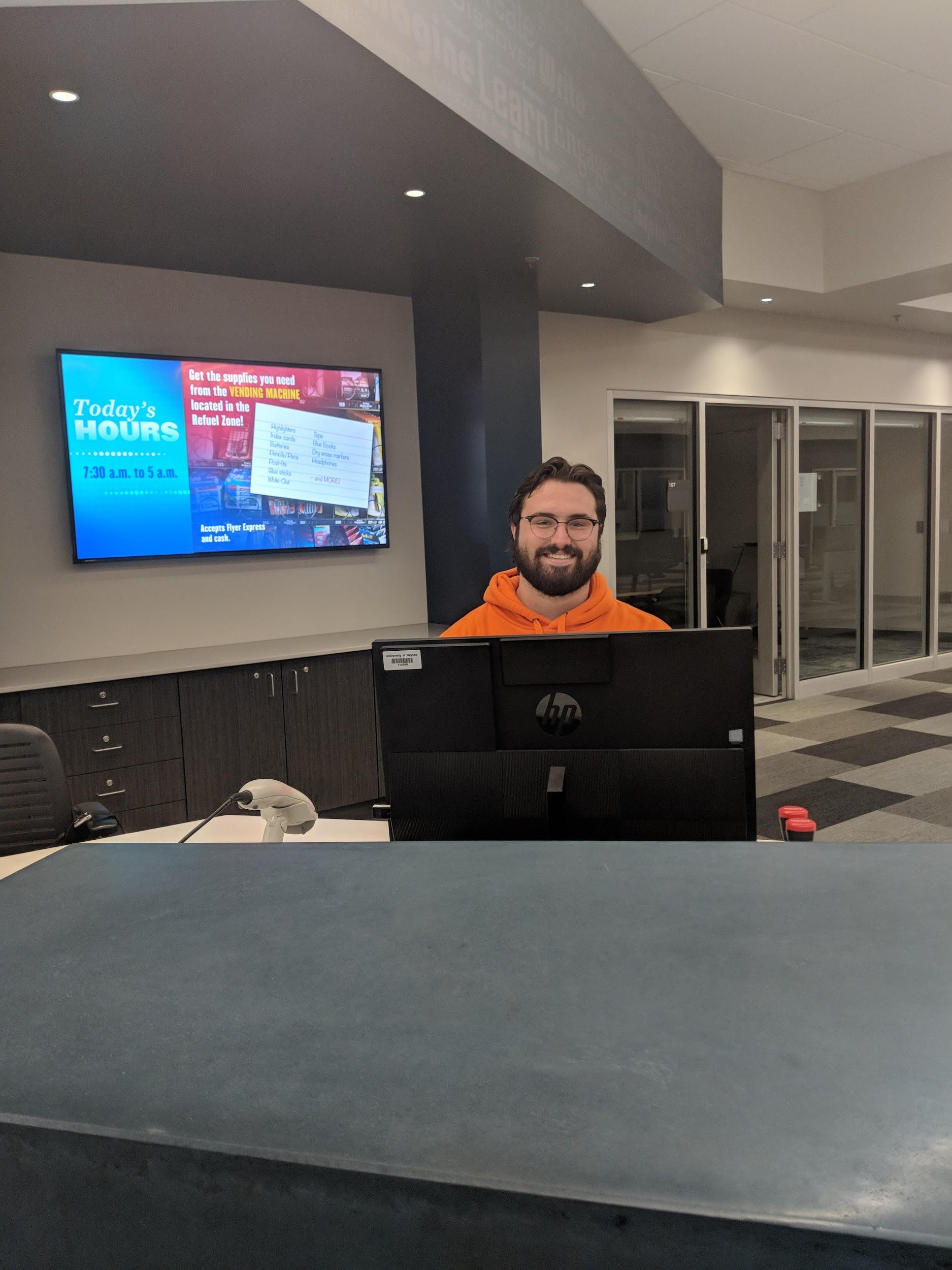 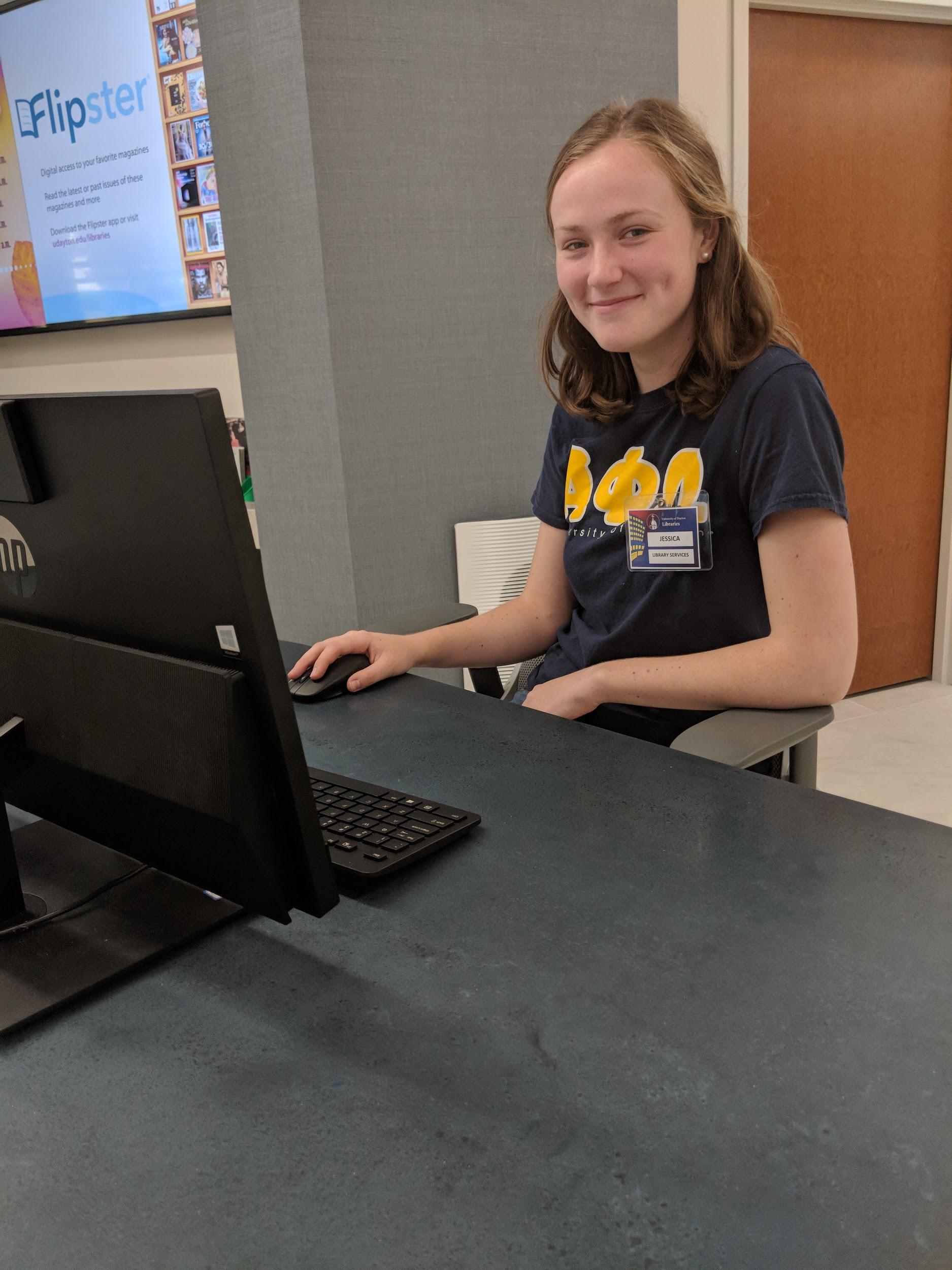 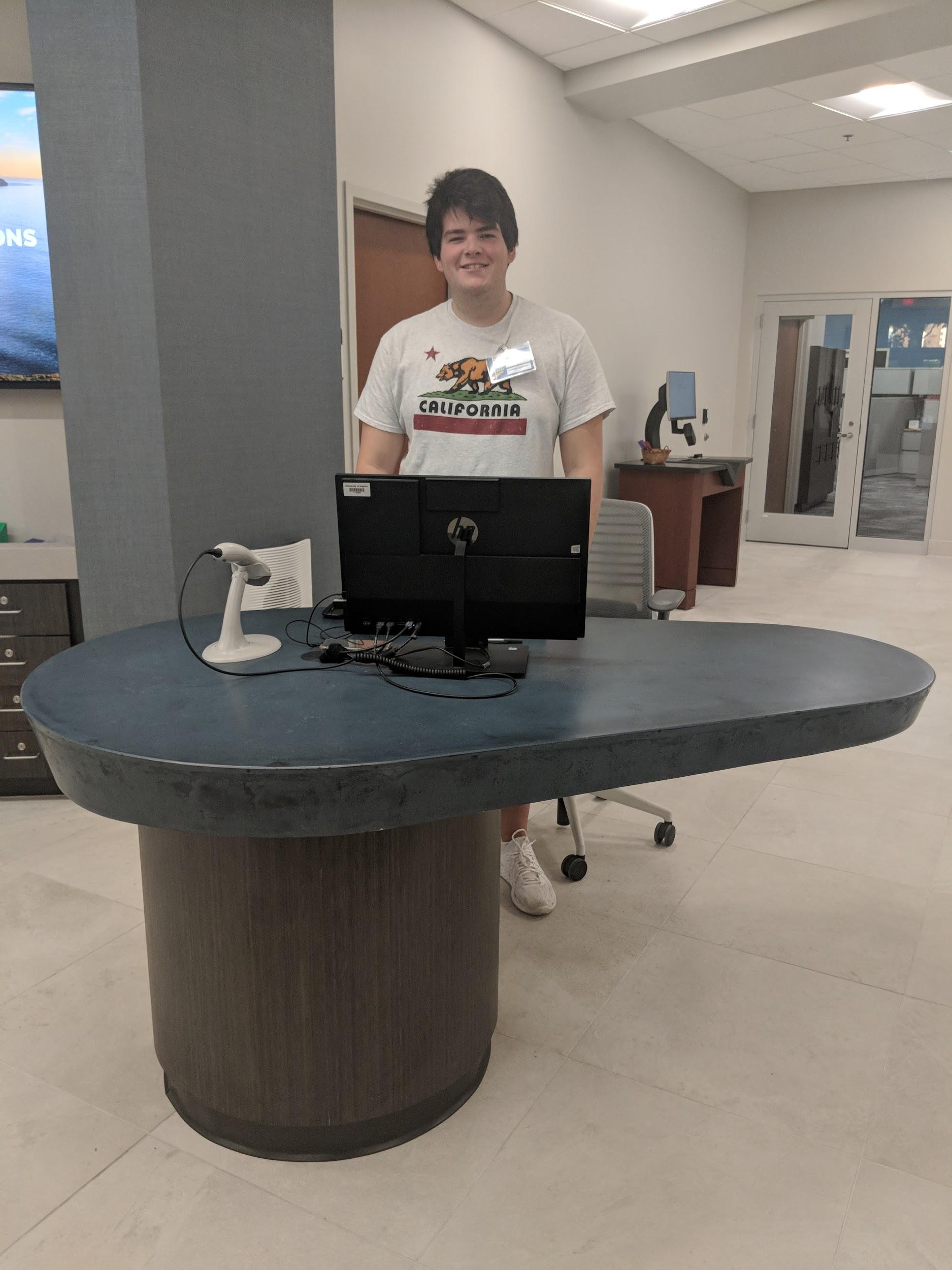 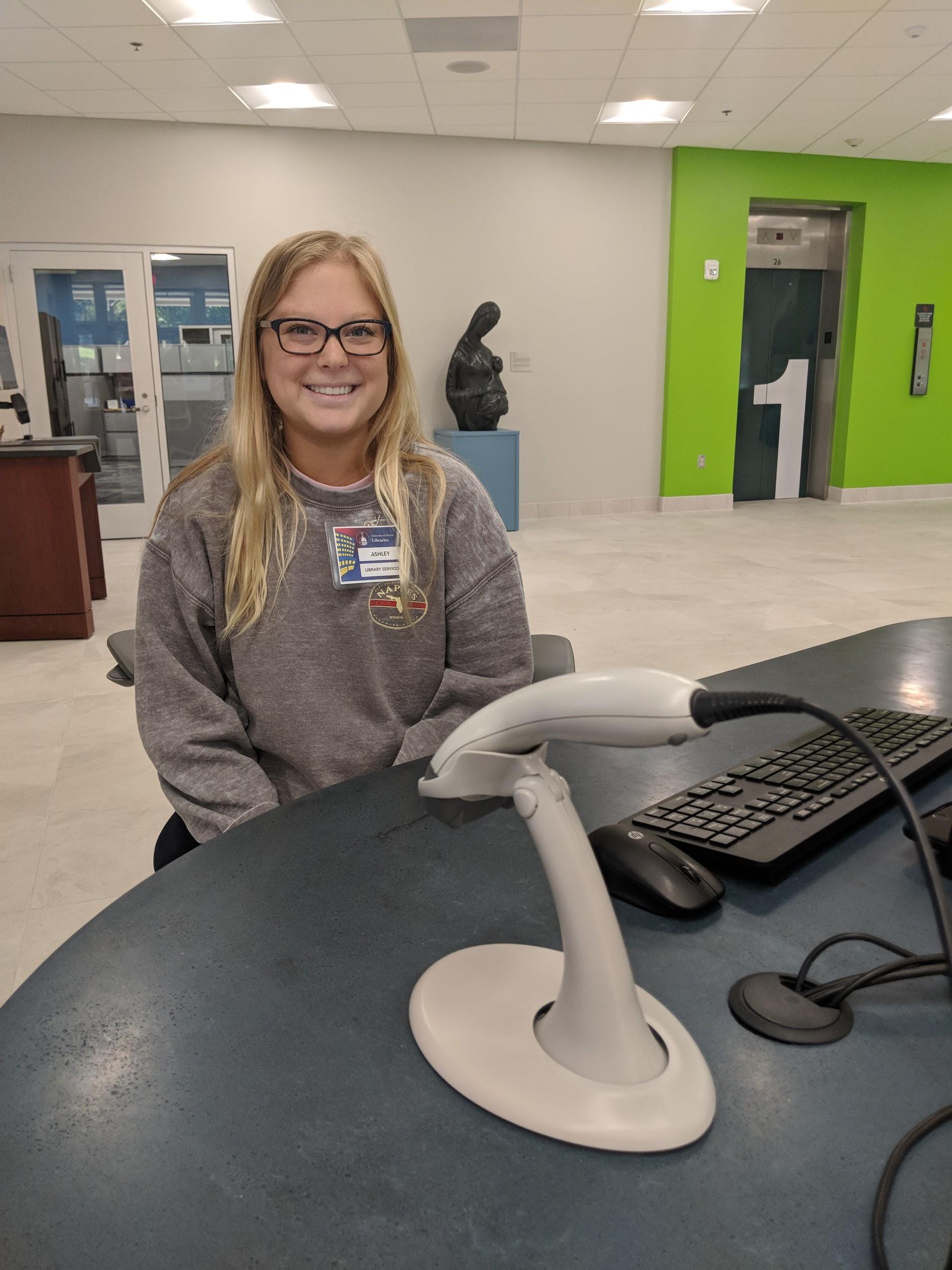 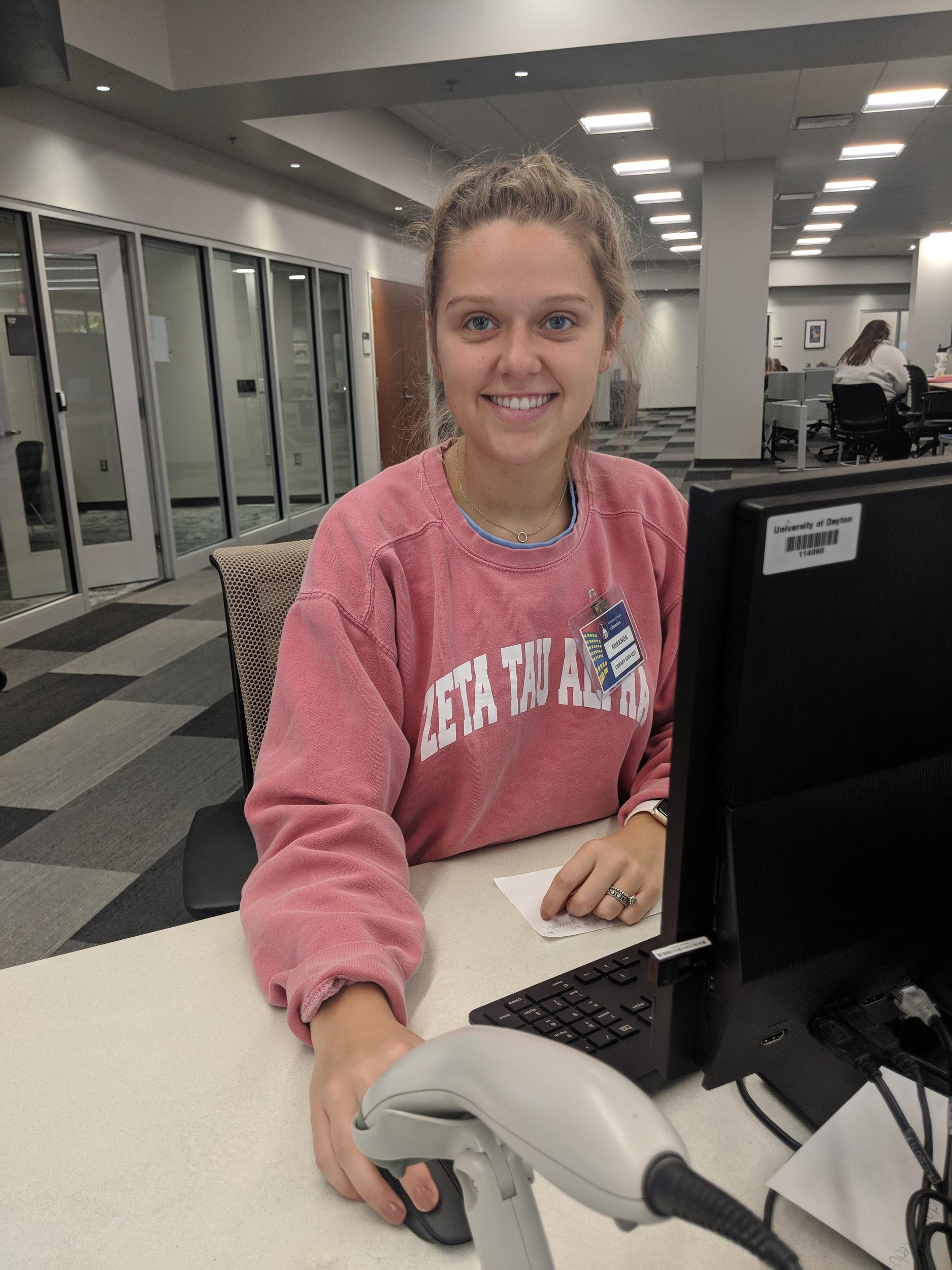 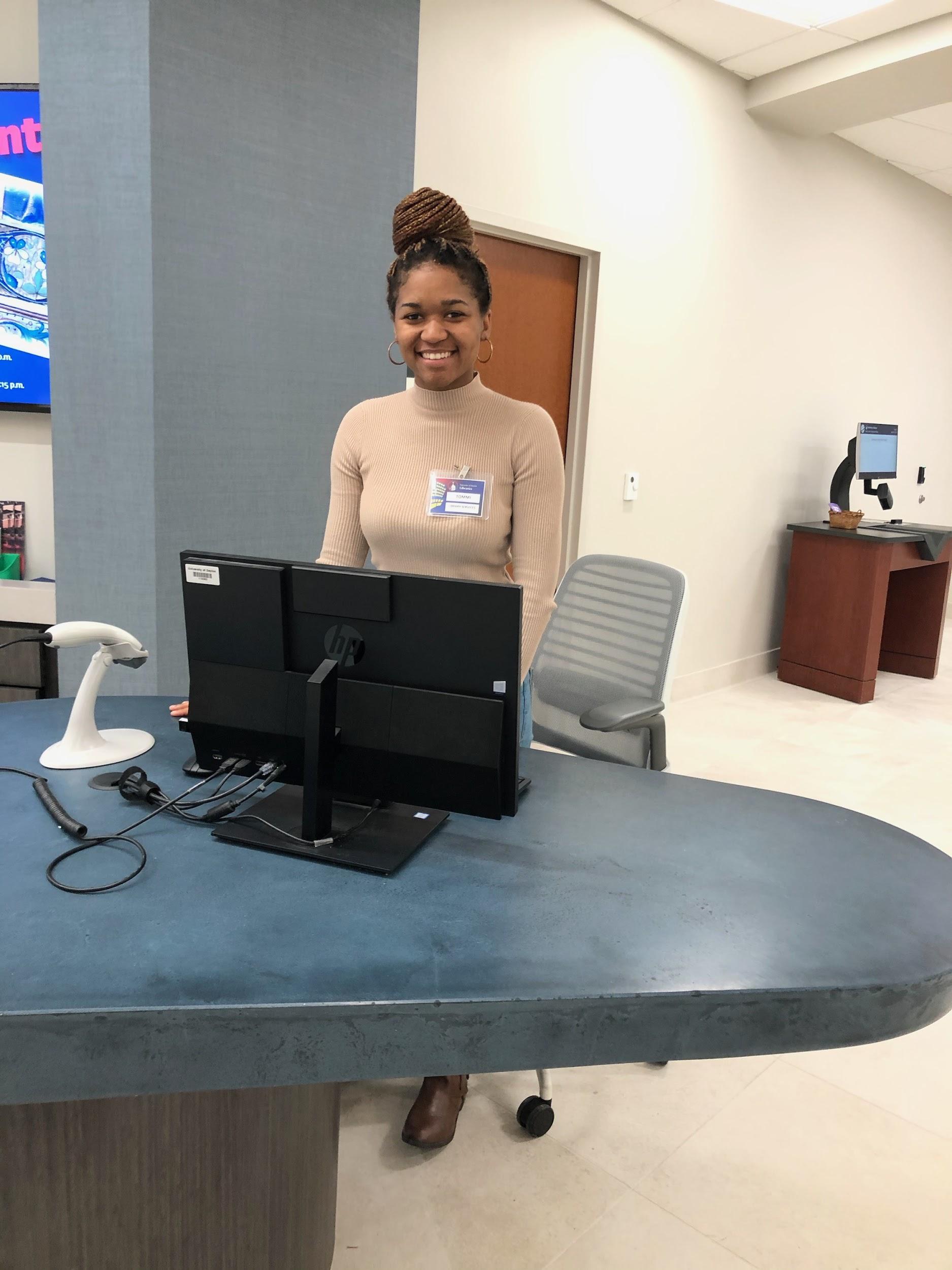 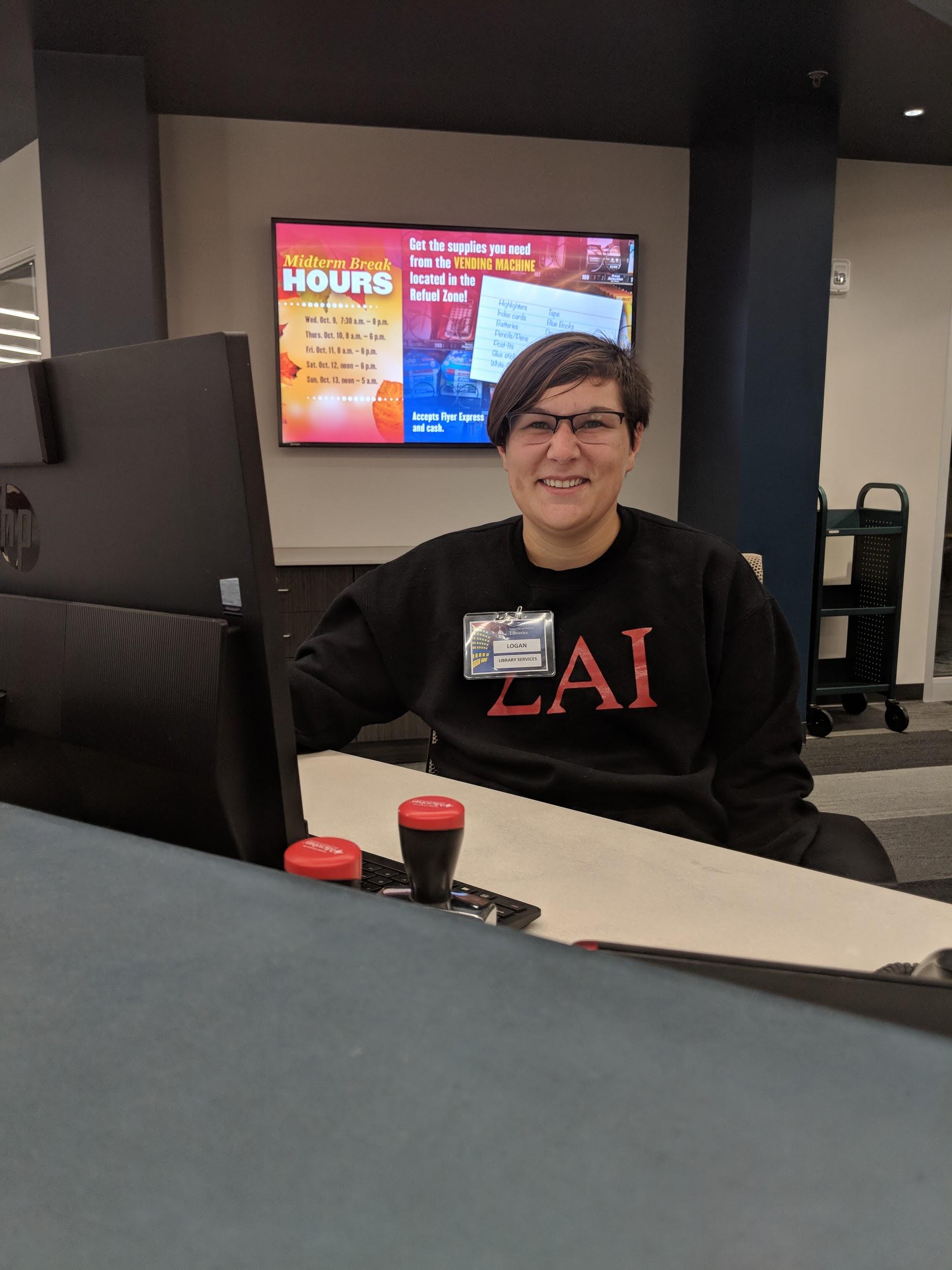 Campus- & Library-wide Values
High-impact practice

Student employee programs across campus
Library strategic plan:  “Create structured, dynamic professional development & leadership training for Libraries’ student employees.”
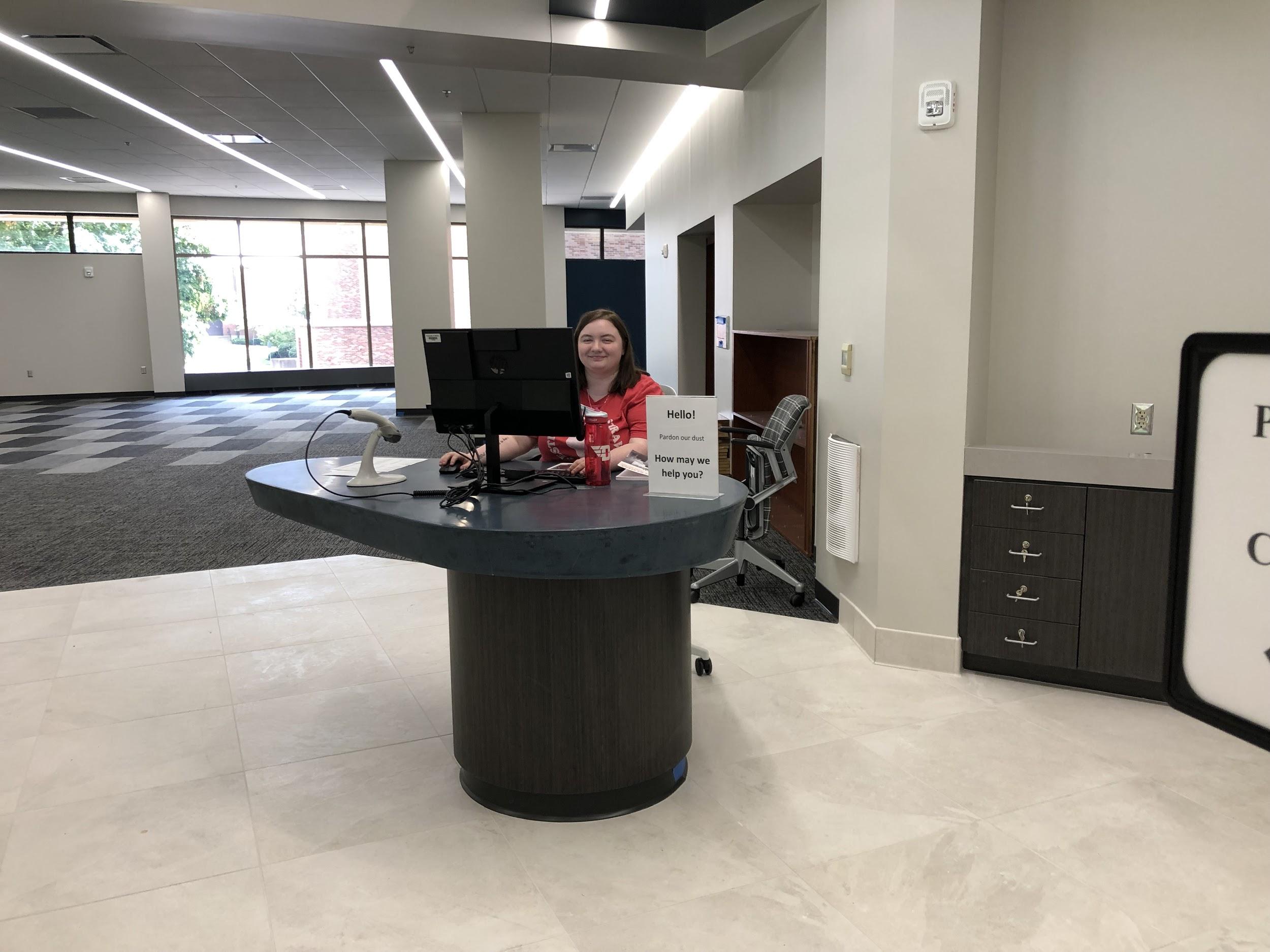 Heather Ashley
Department Org Chart
COORDINATOR FOR RESEARCH & INSTRUCTION
STUDENT EMPLOYEES (30)
STUDENT COORDINATOR FOR PUBLIC SERVICES
RESEARCH TEAM (7)
LIBRARIANS (4) + RESEARCH ASSISTANT (1)
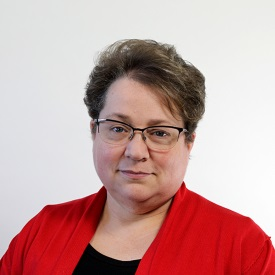 DIRECTOR
ACCESS SERVICES TEAM (6)
“Advocate for Student Employees”
ACCESS SERVICES STAFF (5)
ACCESS SERVICES COORDINATOR
Growing Recognition + Change
2018:  Before
Research Services student employees (10)
Access Services student employees (24)
Both teams:  emphasis on training, celebrations, value of student employees
2019:  Renovation & After
Student employees merged into 1 team
Combined work functions between teams
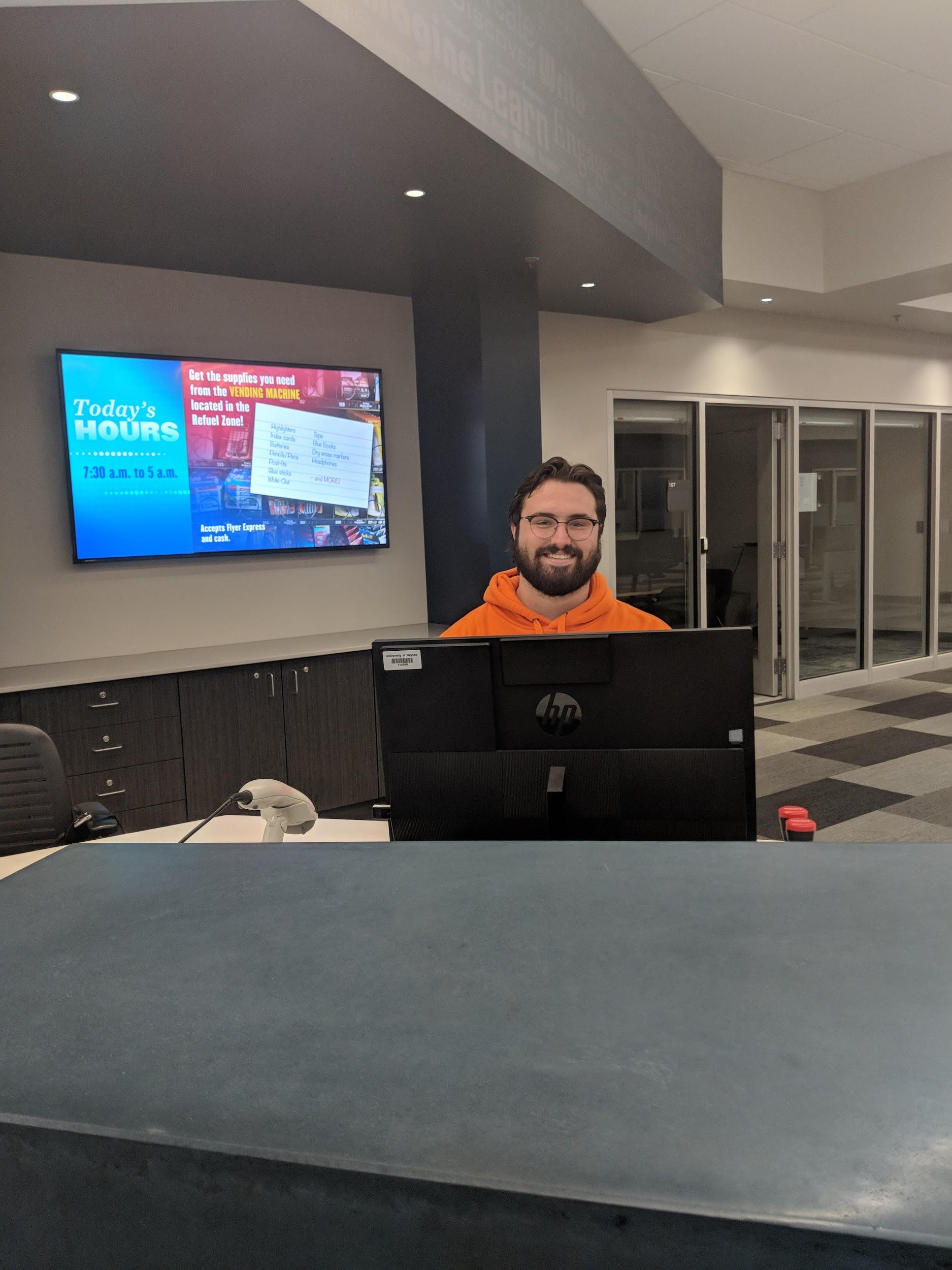 Ryan Reed
Student Employees
2 separate service desks, 225 hours/week

Large knowledge base:  7-story building, plus another student support  unit in garden level

Sierra functions, basic OPAC functions
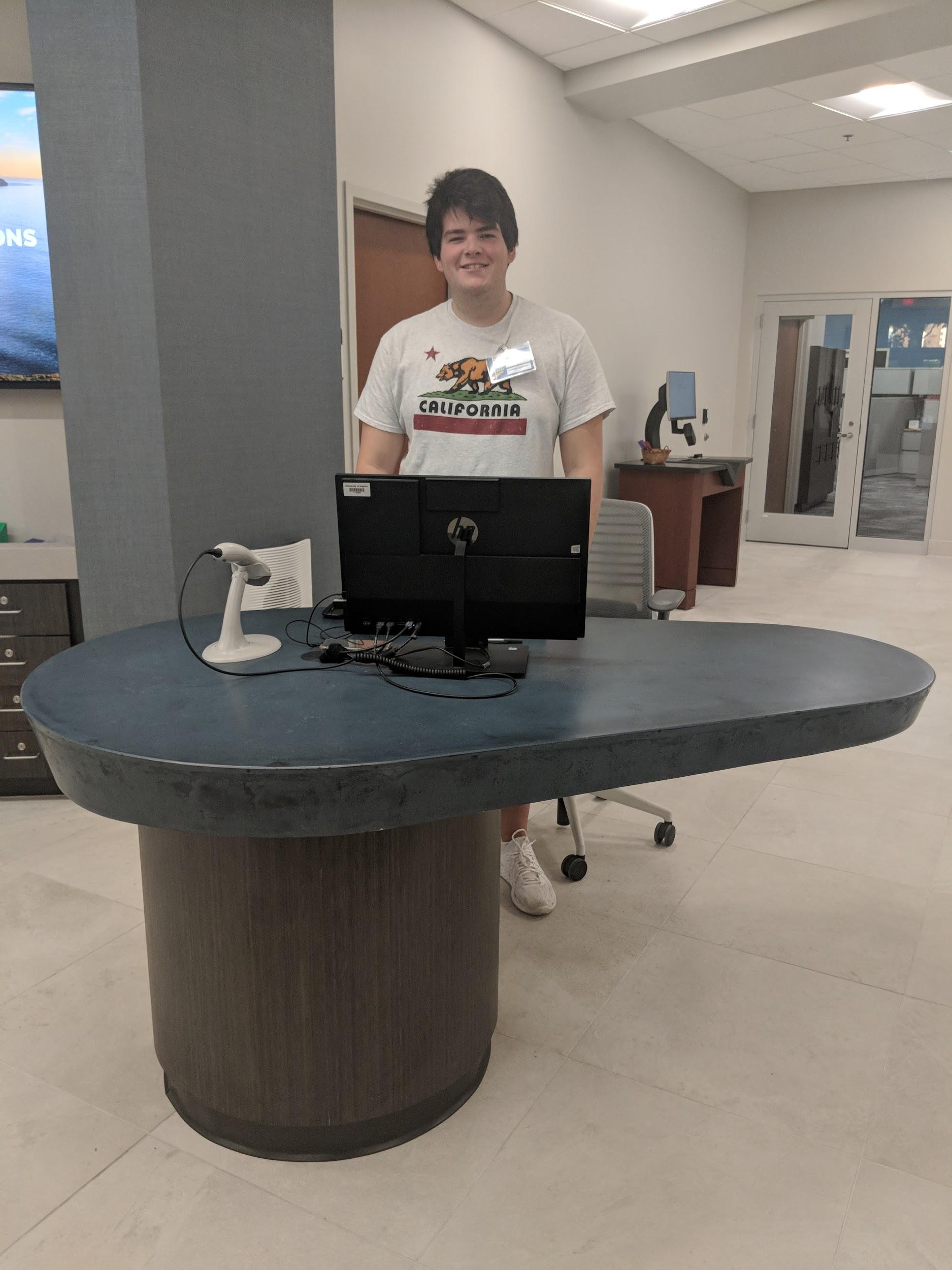 Printer & software trouble-shooting skills

Customer service
Luis Feliciano
Student Staff Empowerment
Student workflow contributions & insights

Resume-ready experiences

Student initiatives
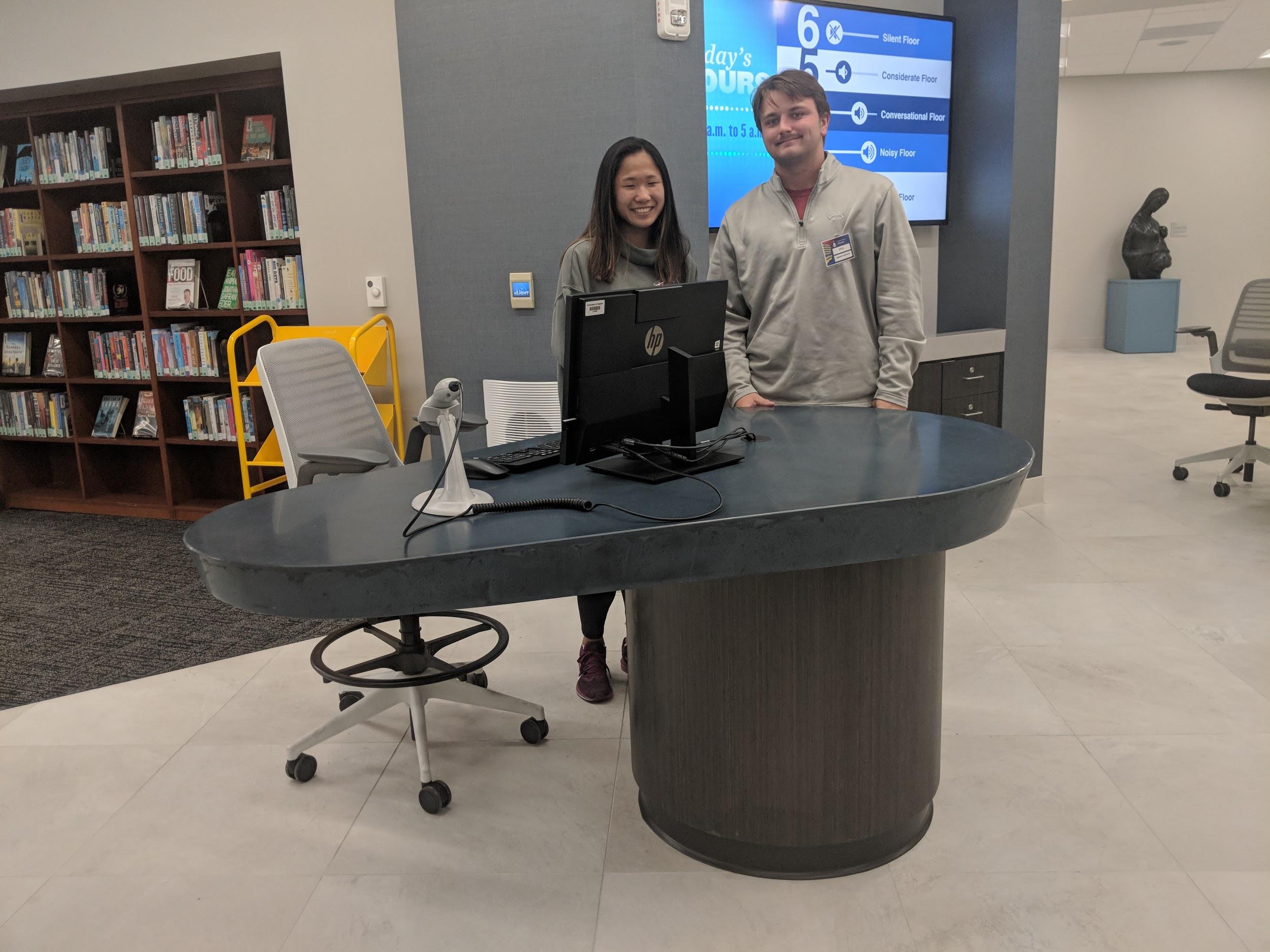 Kelly Howard & Kyle Renneker
Student Insights, Changes
Weekly quizzes
“They were helpful but they need to target problems that many students are having trouble with..”
“Every other week maybe? not as often”
Scheduling
"make sure you have it set straight for what seniority means, aka working more semesters, hiring date...it needs to be clear across the board."
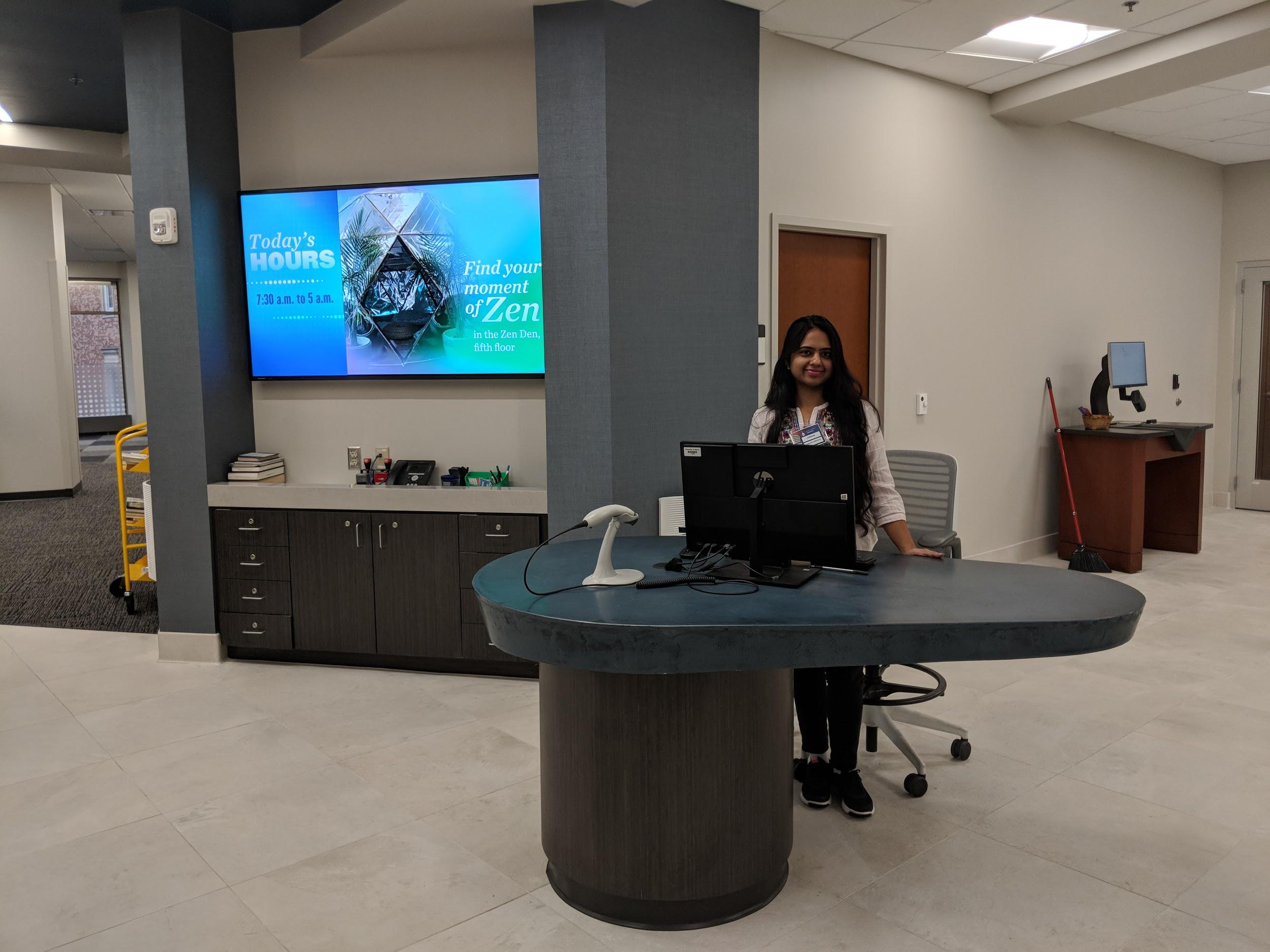 Himani Singla
Student insights
“...[a] Printer Troubleshooting Flowchart / cheat sheet for those working the service desk would be a good idea I believe because sometimes patrons are impatient when trying to troubleshoot the printers... Definitely wouldn't hurt to have something to lean back on!”
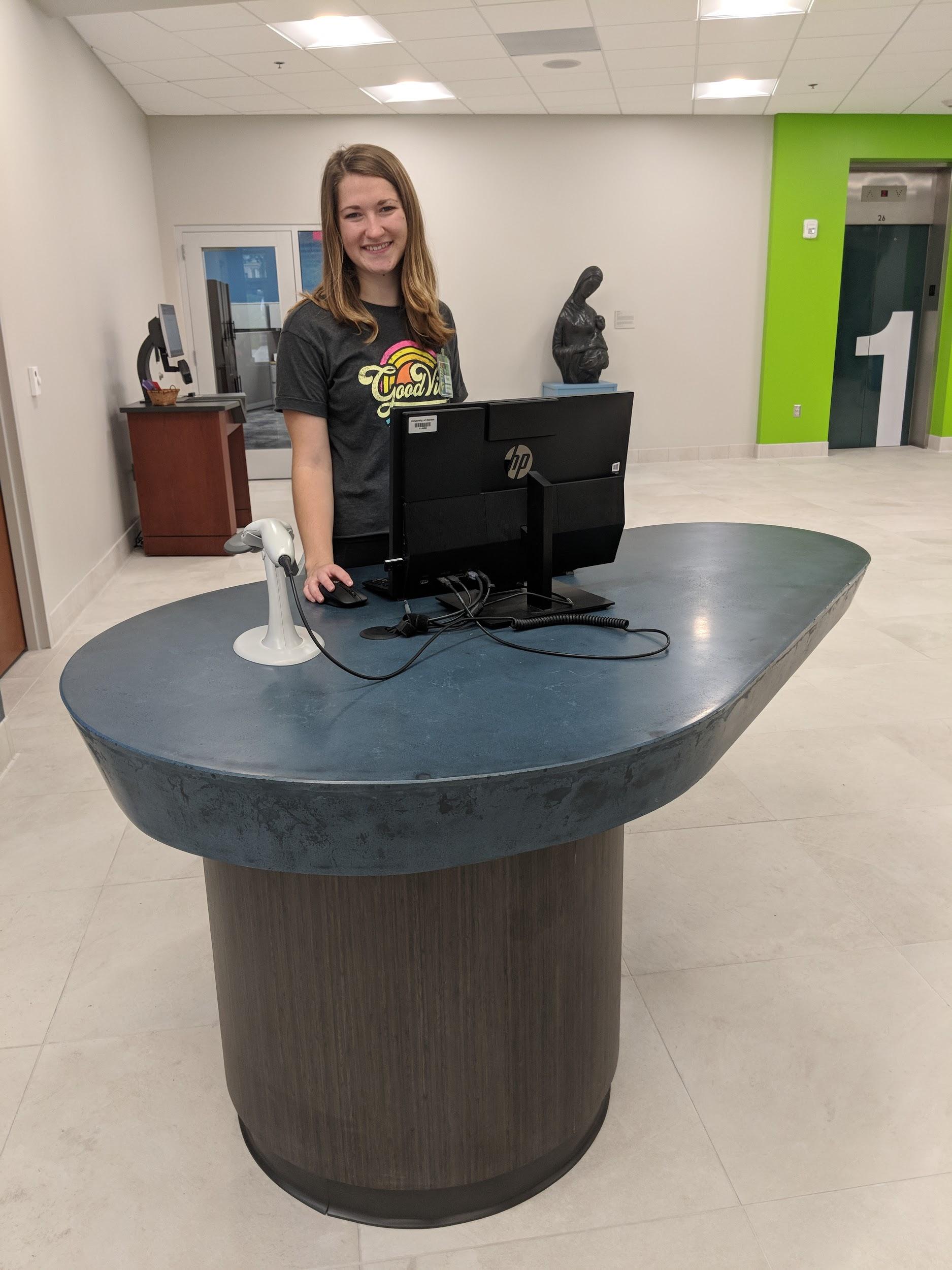 “There needs to be more collaboration of research librarians and access services. There's trainings together but even with that, the "EID" department feels very separated.”
Lauren Croll
Workflow contributions
“Shifts shorter than 2 hours are pointless/a hassle. In trading asking for one hour can make sense, but otherwise 2/4 hour blocks of time make much more sense....”
“Is there a way we can have a chat that connects us to the other desks? There have been many situations where I have had to call upstairs and interrupt other employees helping patrons to ask non-emergent but necessary questions.”

“Not a question - just letting you know that hello desk hours on libguides is incorrect! closes at 7pm on saturdays”
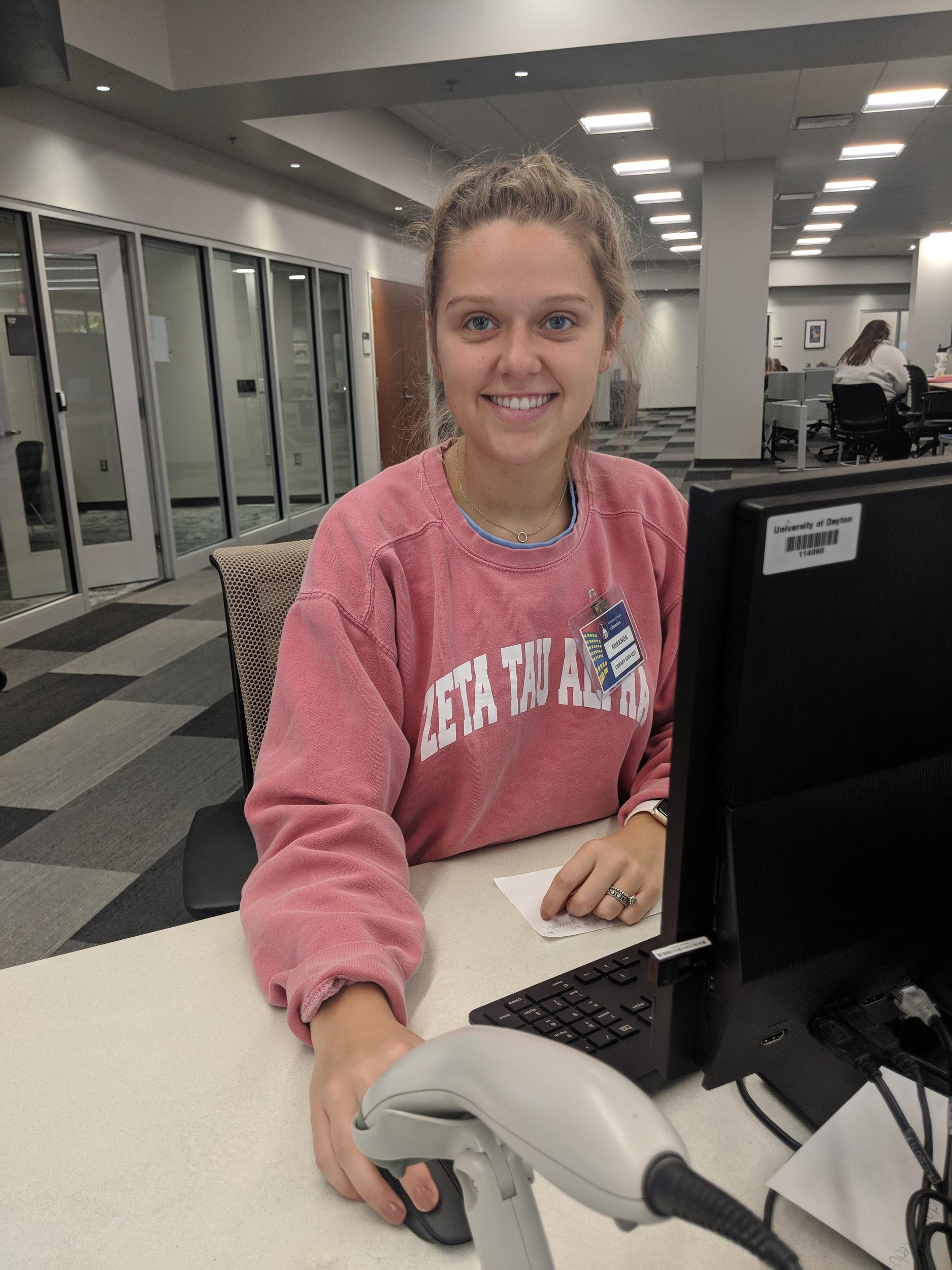 Miranda Roskow
Supervisor students
Application:  Cover letter addressing  experience, plus resume 

Then:  Formal interview
About this position:  Open only to current EID student employees.  
Opening / closing the Library building
Serves as  main point of contact for other  student employees when regular staff are not scheduled
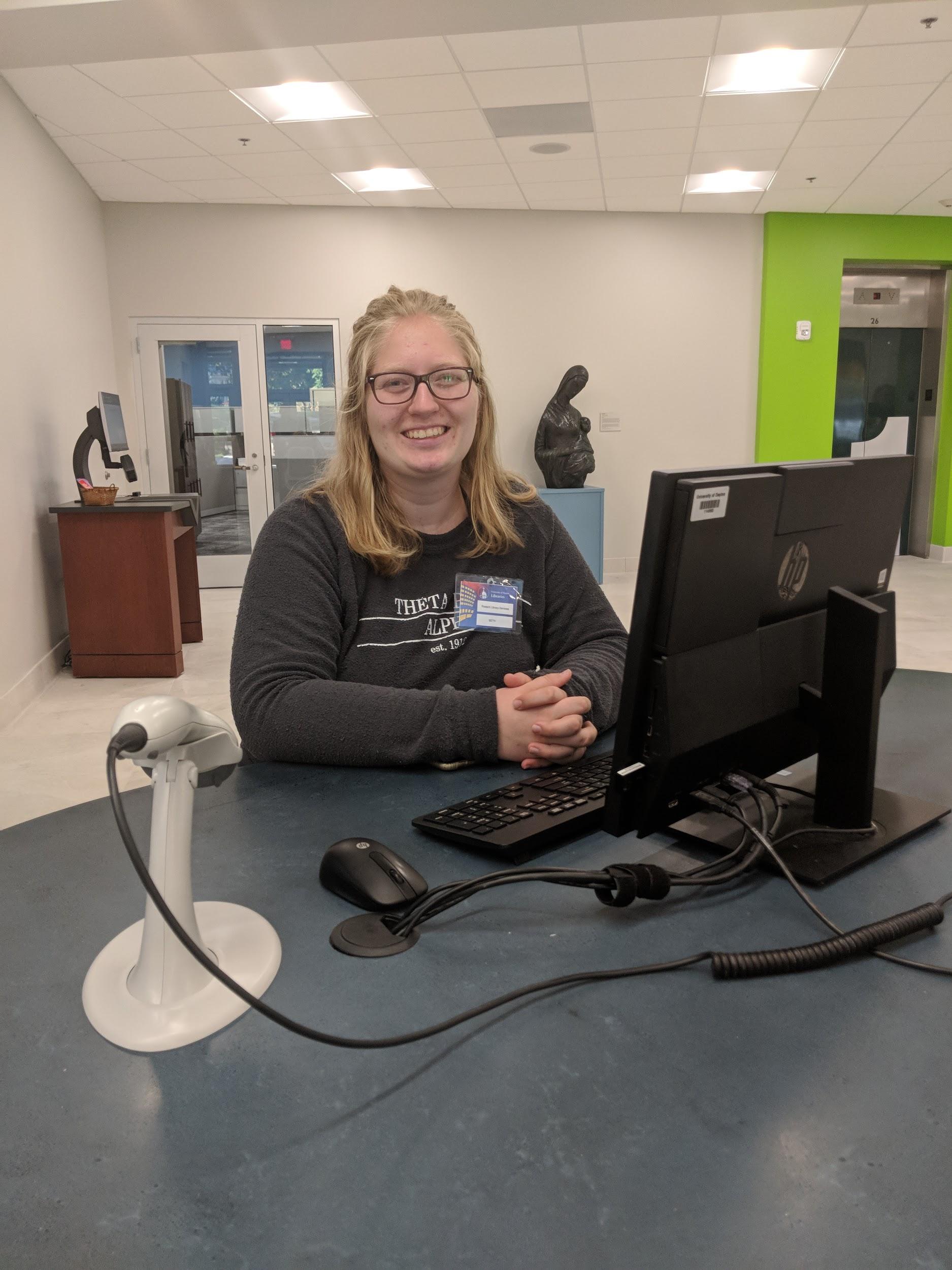 Beth Hosek
Resume-ready experiences
Summer students → writing contributions  
Know thy Staff
Use the Library, Save Money
Special summer projects
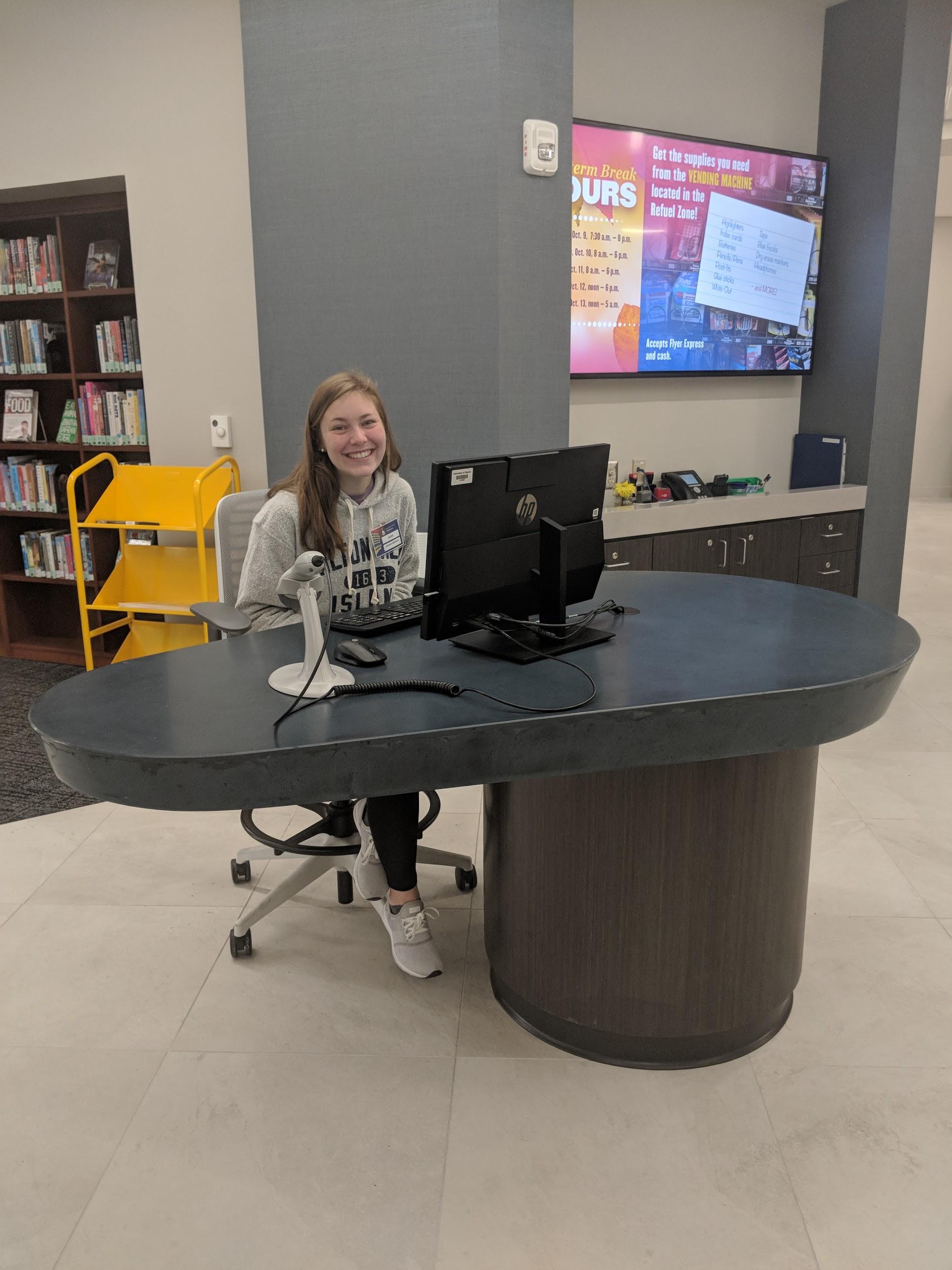 Super students → training & supervision  
“Secret shopper” on Library H3lp
Communication/management via Google Hangouts
Jaxie Brokamp
Career Workshops
Spring 2019, Fall 2019:  Workshop to translate work tasks into language suitable for other employers
Paid attendance
Presented by Library & Career Services
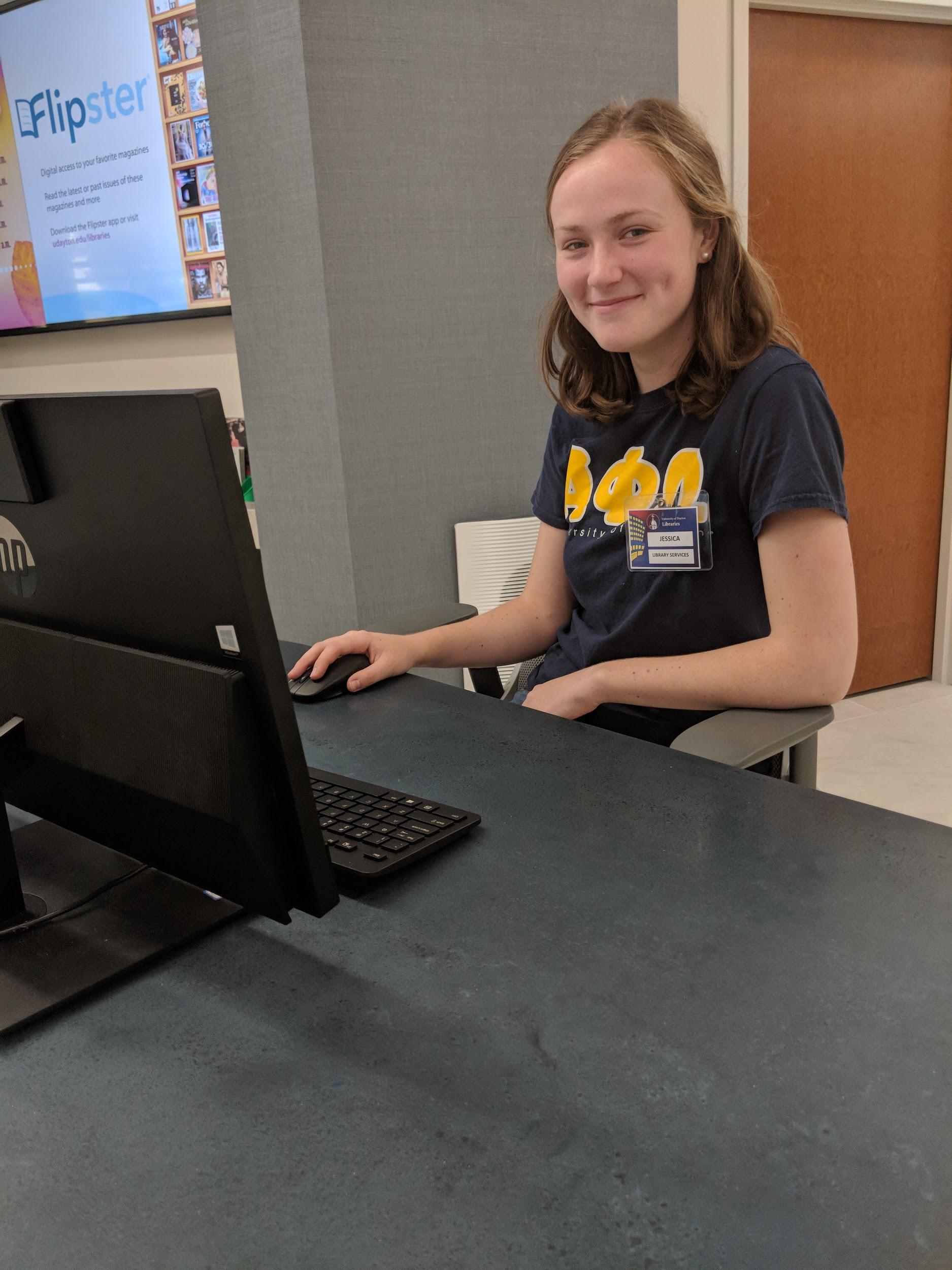 Spring 2020:  Dining etiquette
Jessica Gill
Student-initiated Presentation
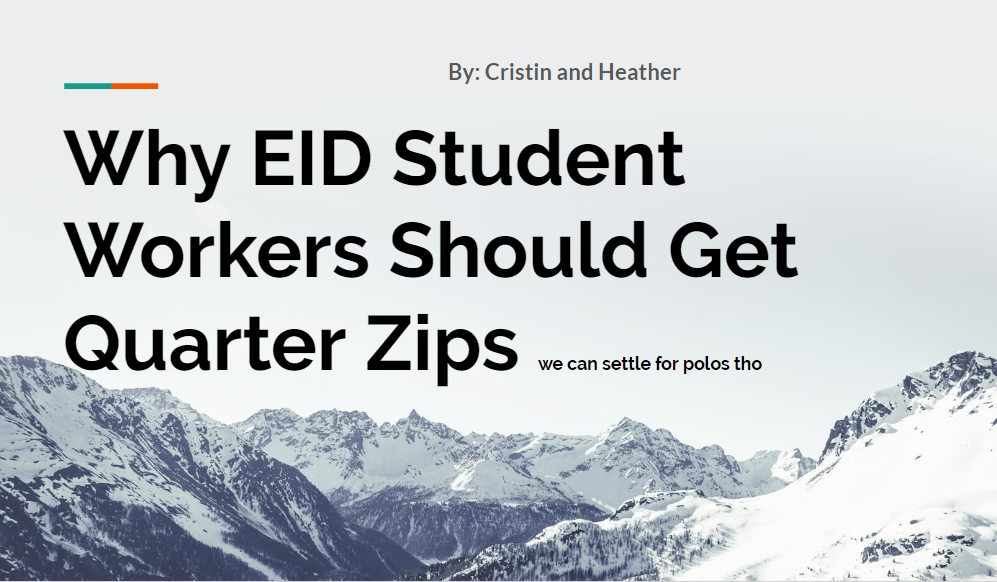 Management -- Training
Monthly student employee team meetings
Speakers:  Dean of Libraries, campus IT, Librarians, Access Services, etc
Focus on group discussions
On-one-on training, start of semester
Bi-weekly quizzes
Modules in campus LMS (Sakai)
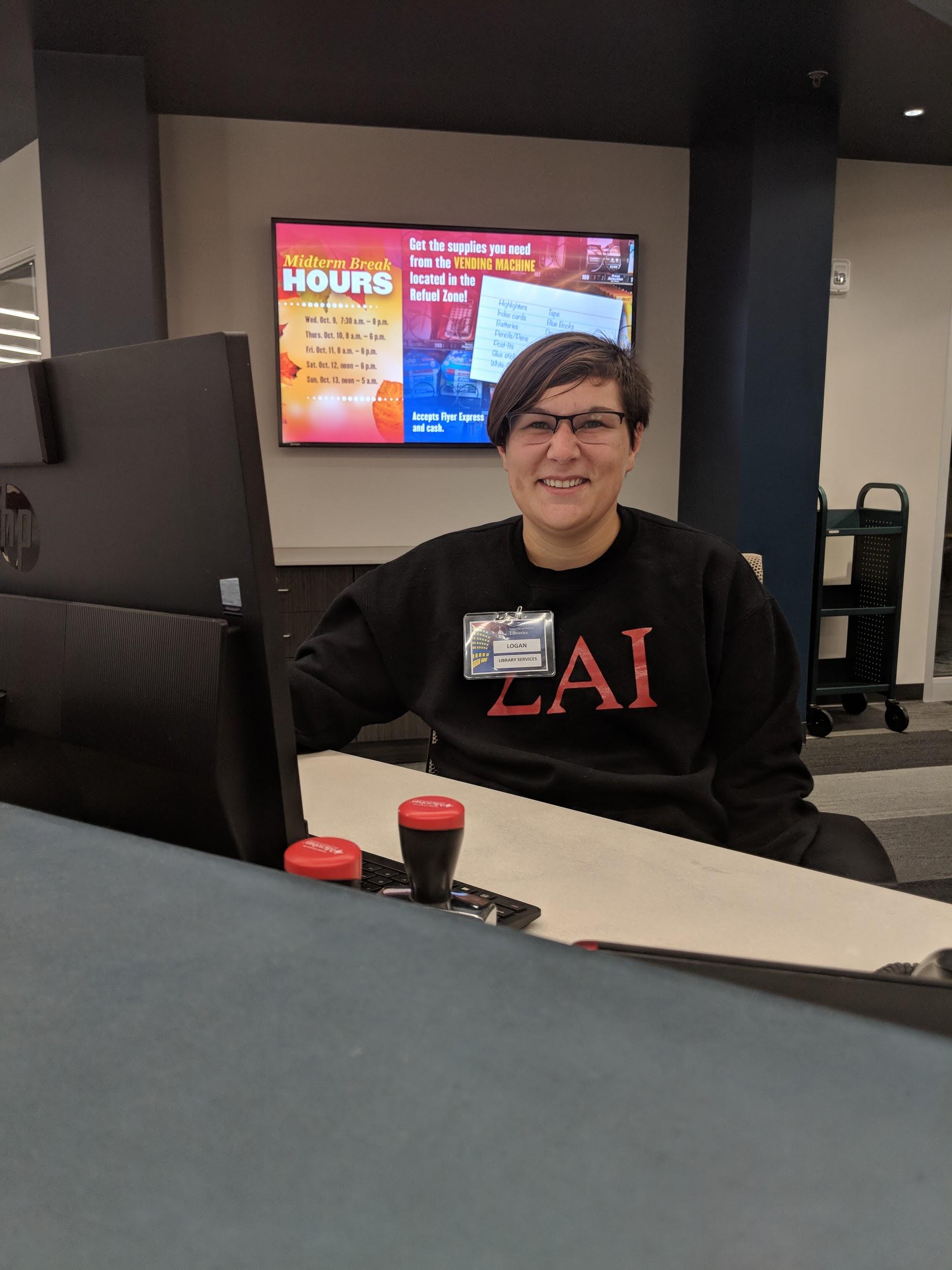 Logan Symons
Management -- Communication
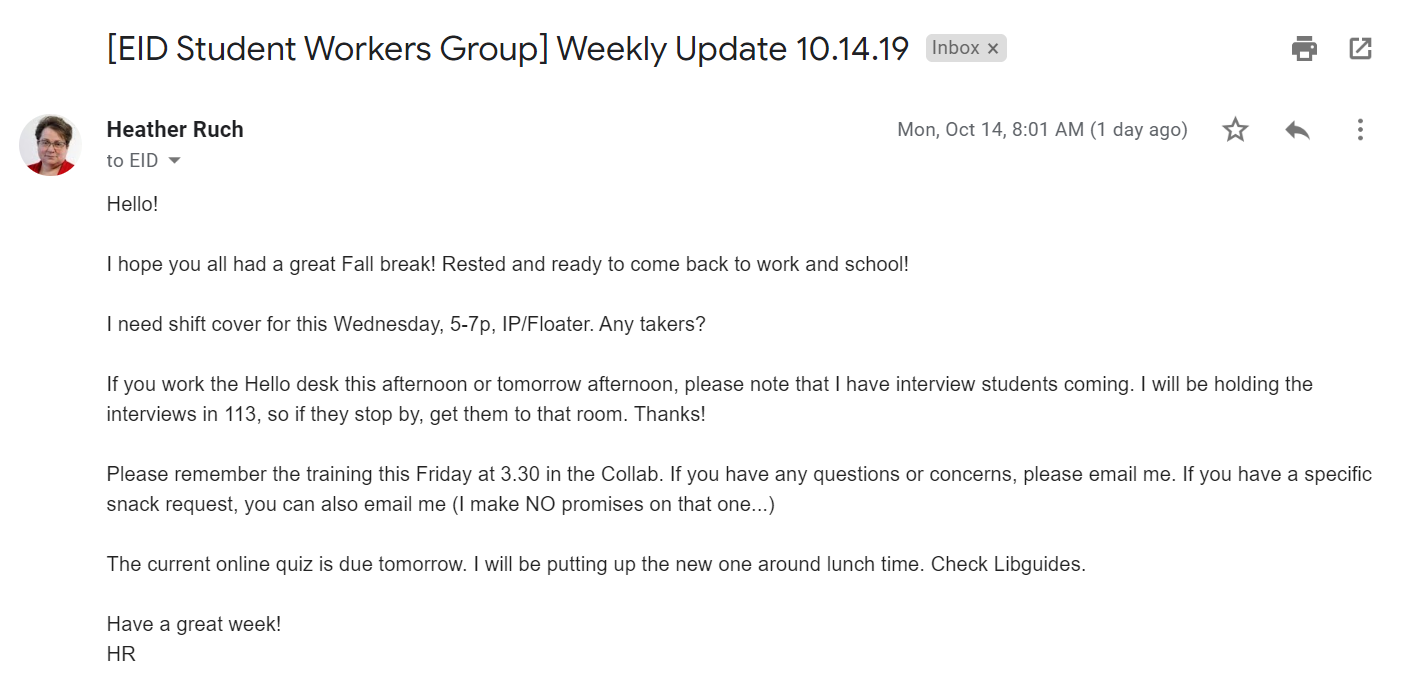 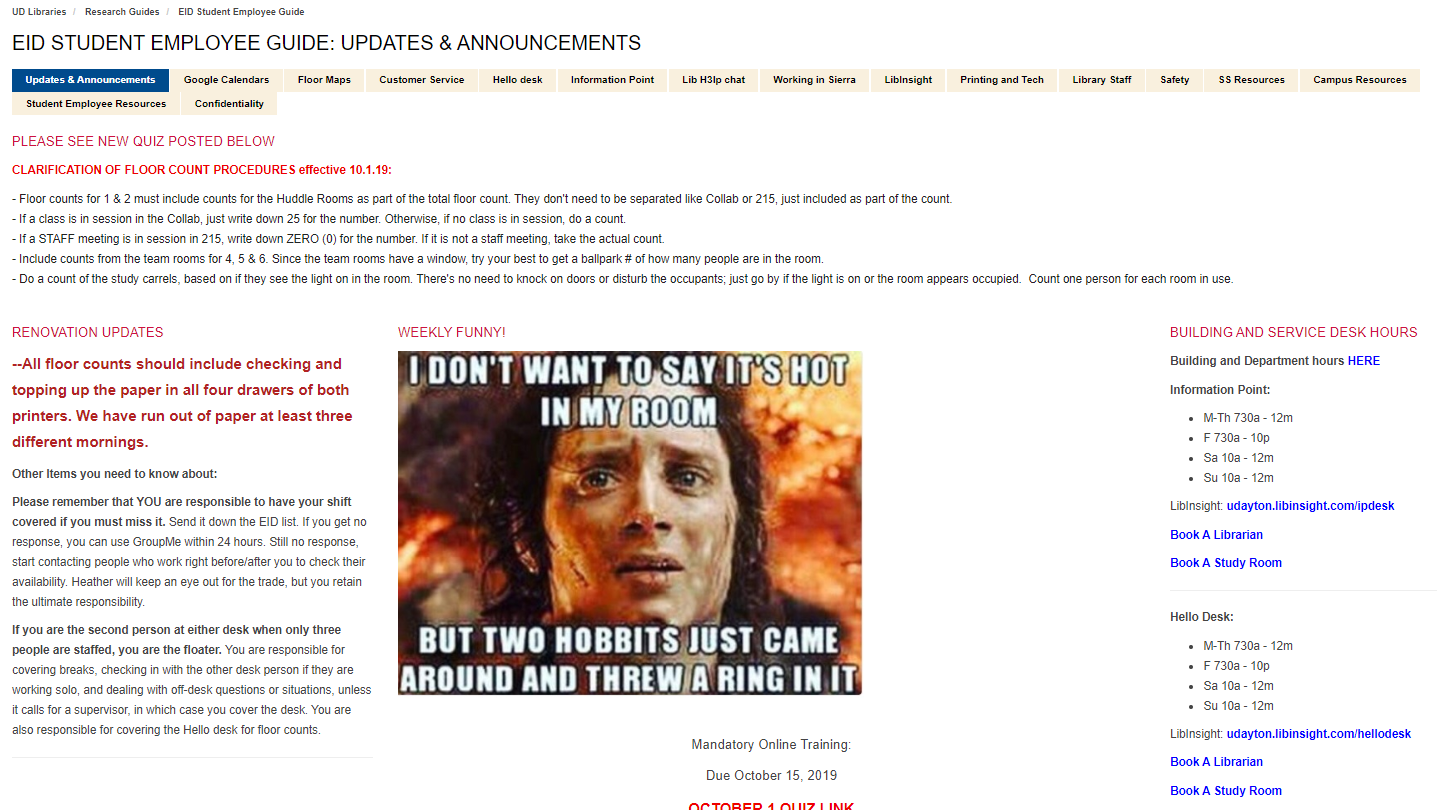 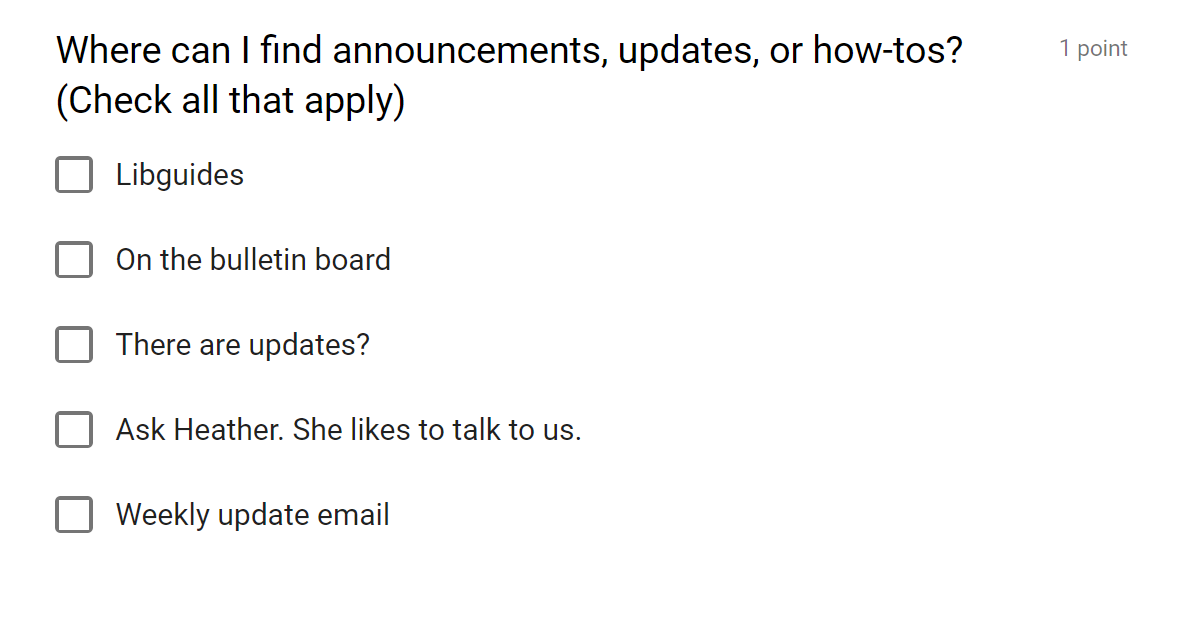 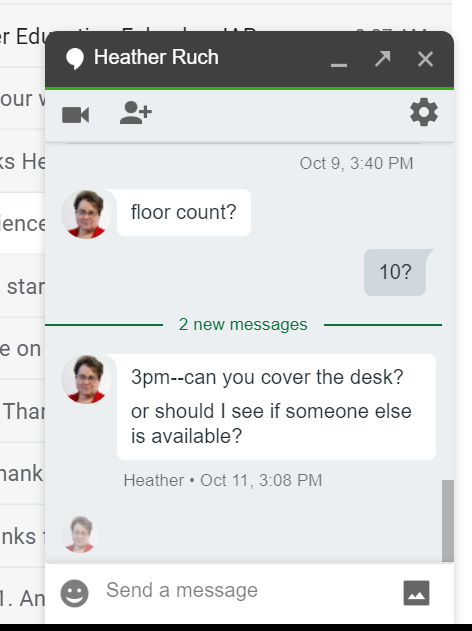 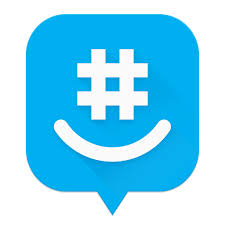 Management -- Coaching
Philosophy:  ensure student employee success on the job but address issues that interfere with effective service
Would rather students own the decision to discontinue employment instead of library forced to decide
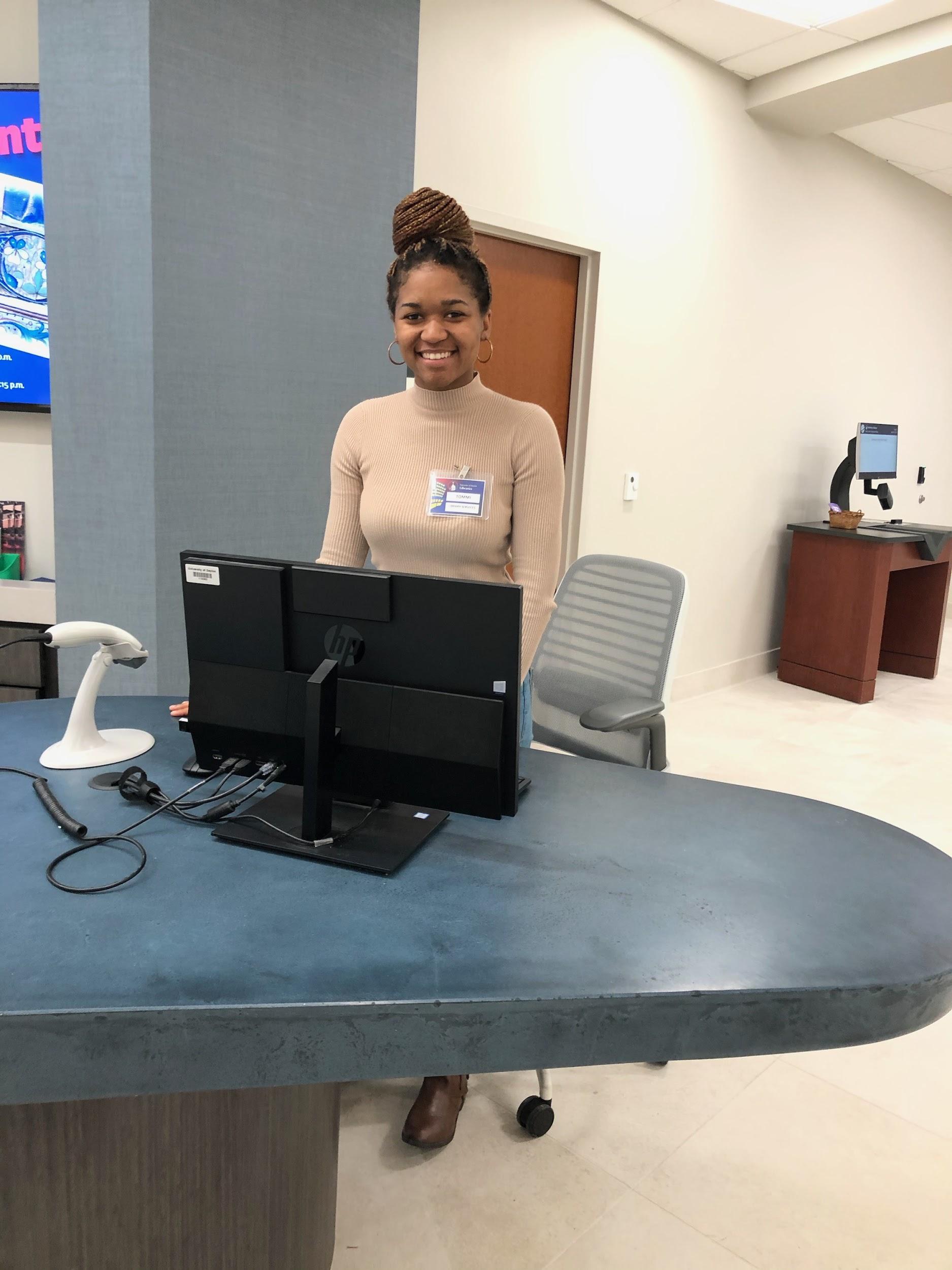 Tomaiya Robinson
Management -- Recognition
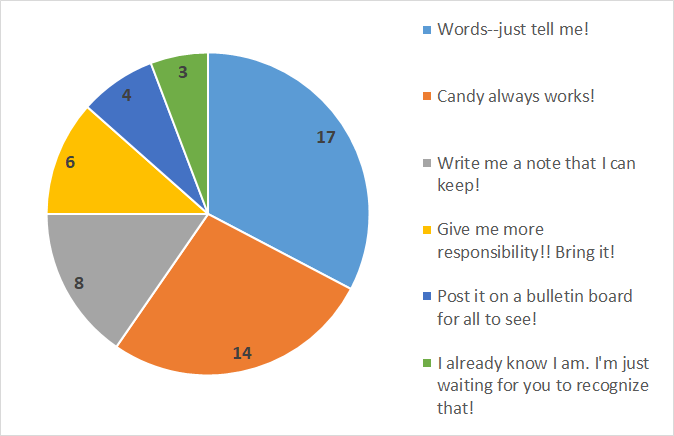 What are you doing to help your student employees become invested in the library and its success?

What opportunities do you provide for your student employees?
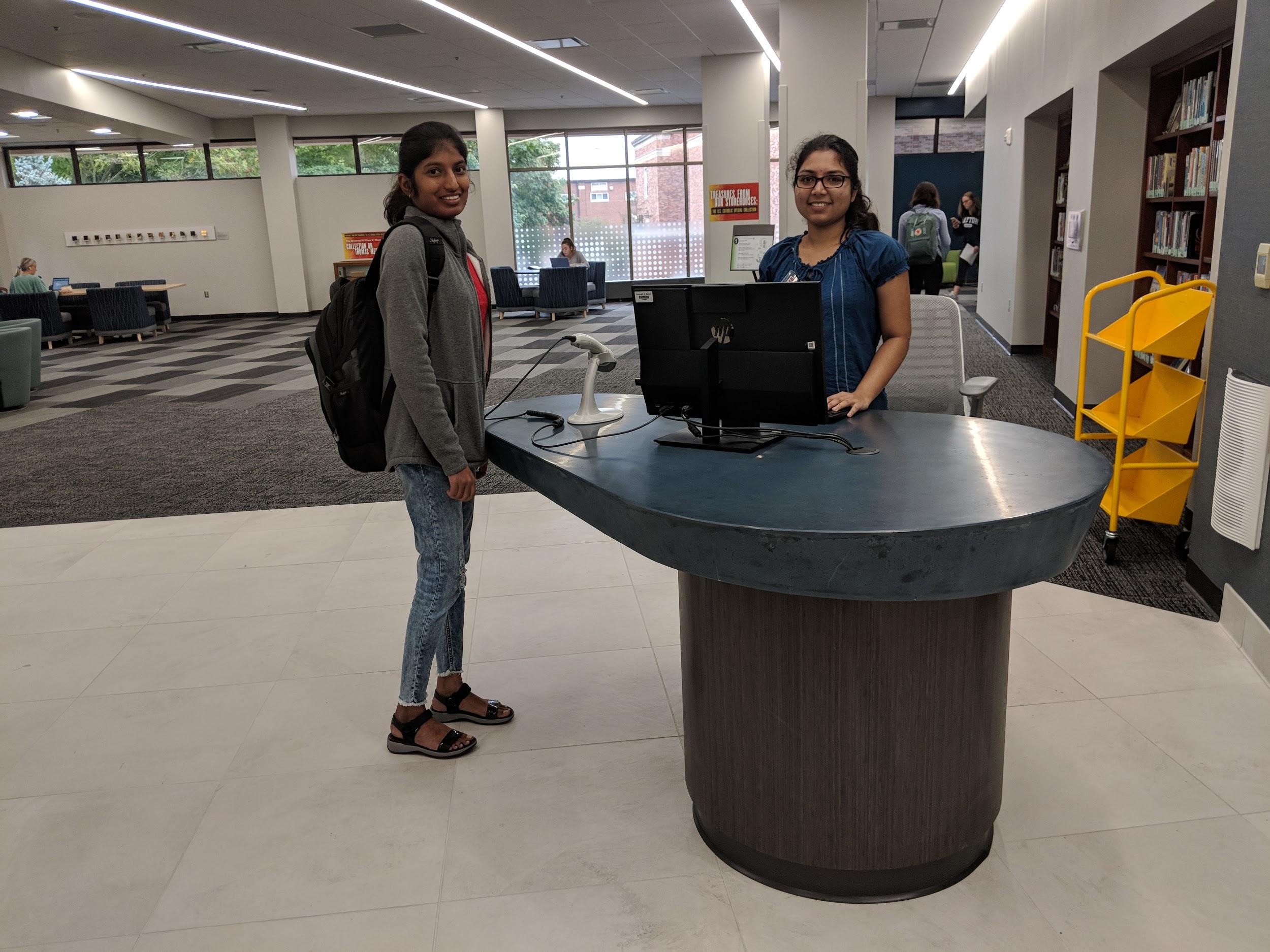 How do you advocate for your student employees?
Varija Goli
Thank you!
Cristin Bushnell:  bushnellc2@udayton.edu

Heidi Gauder:  hgauder1@udayton.edu

Heather Ruch:  hruch1@udayton.edu
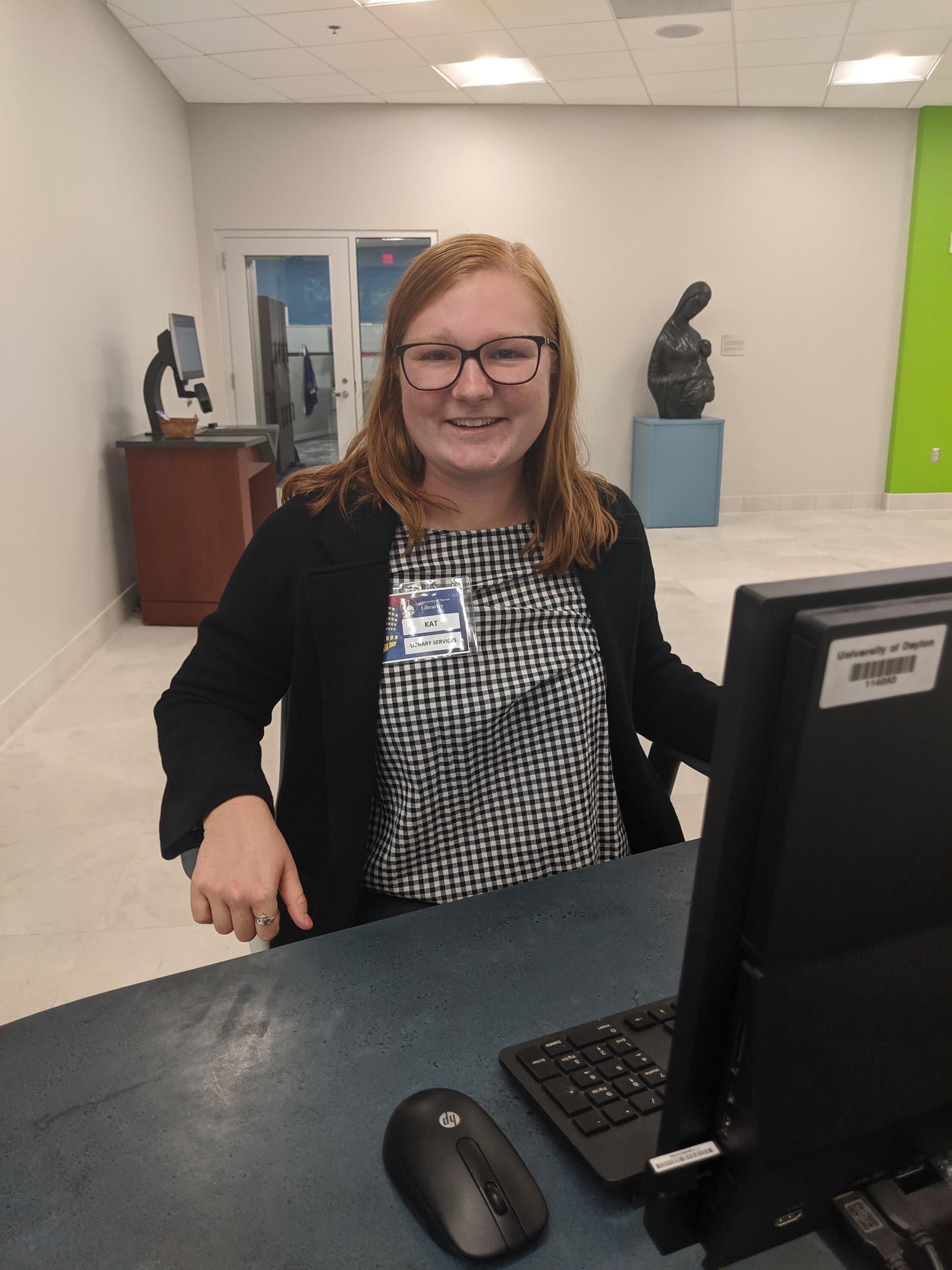 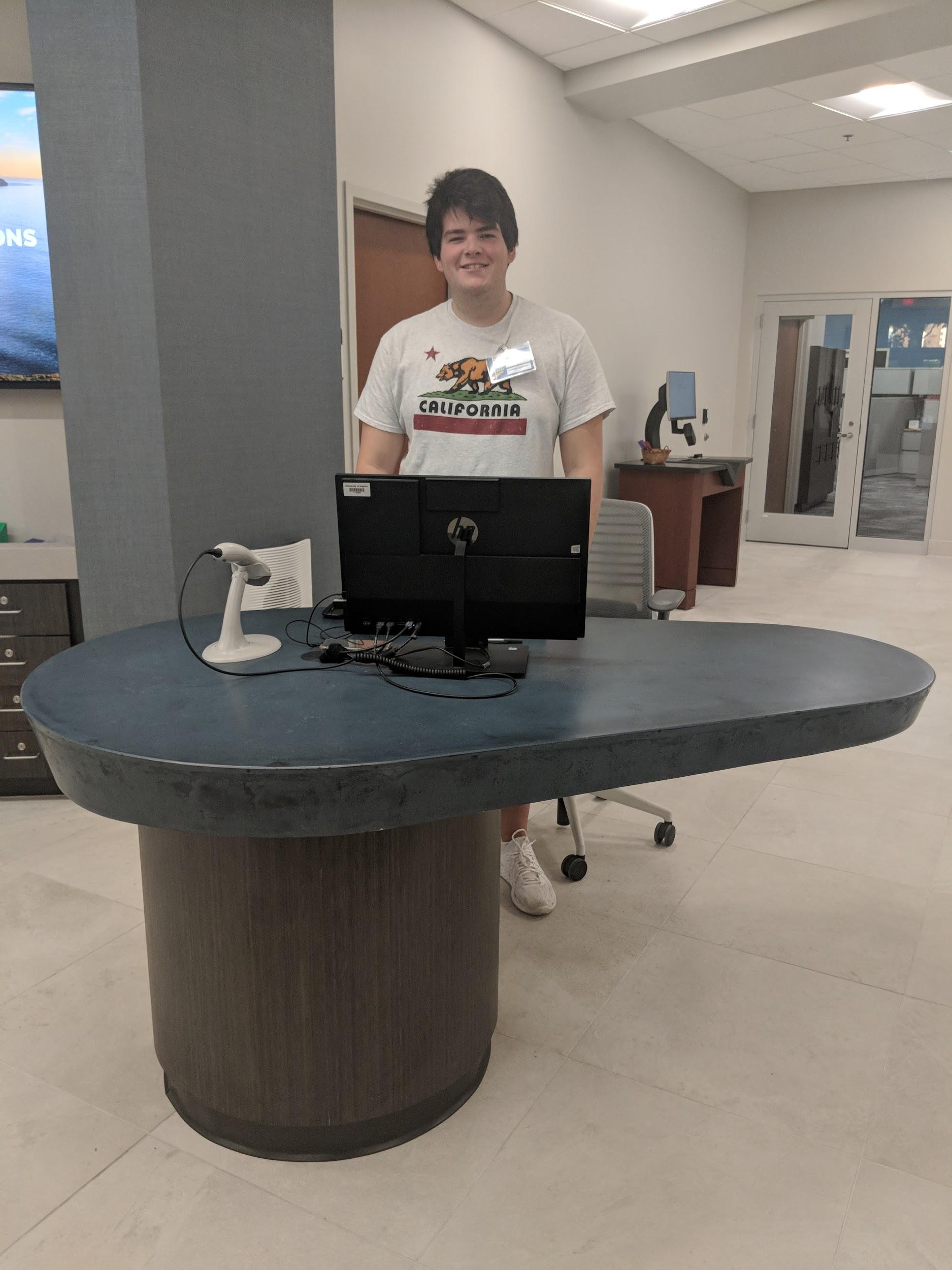 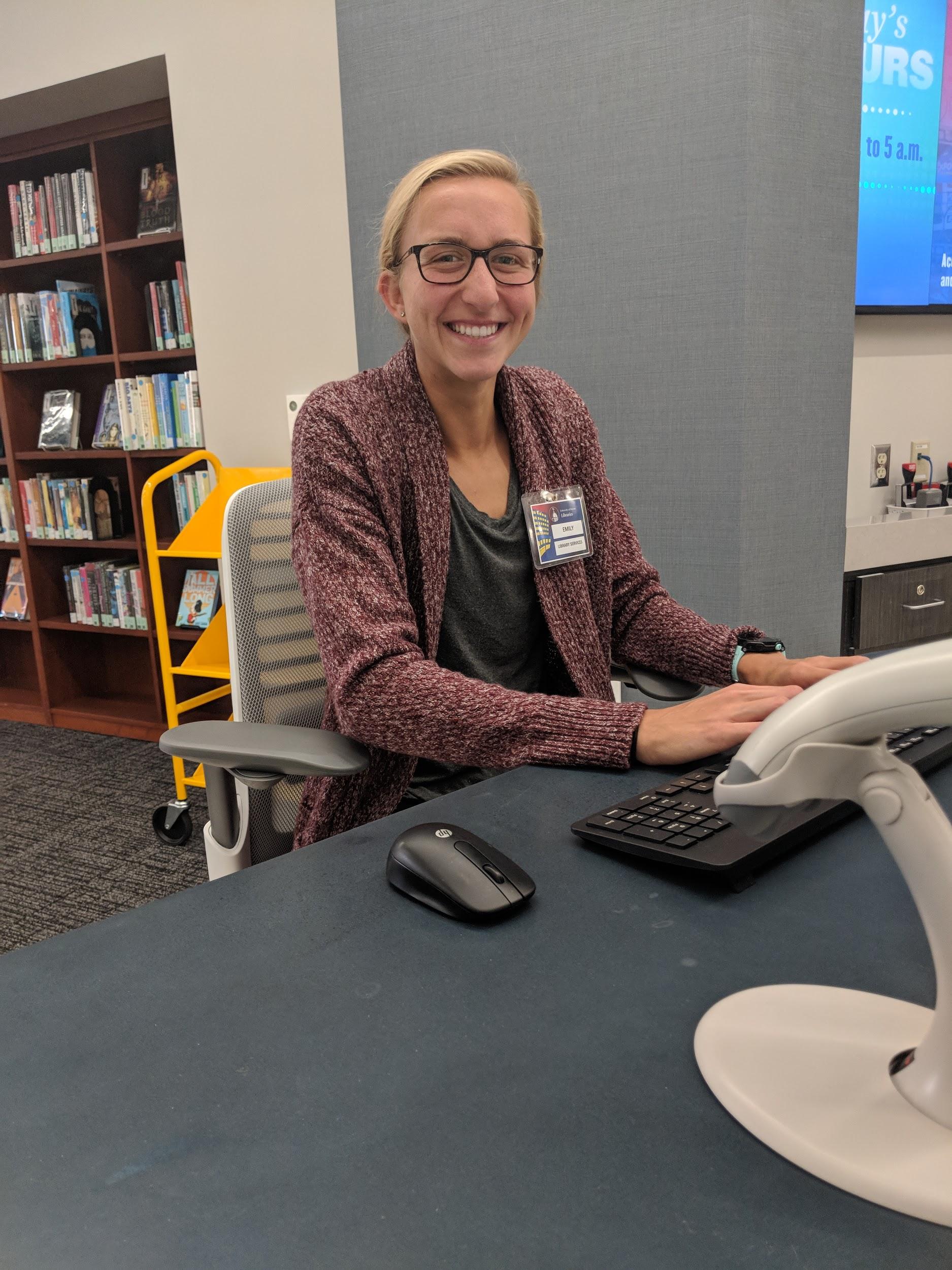 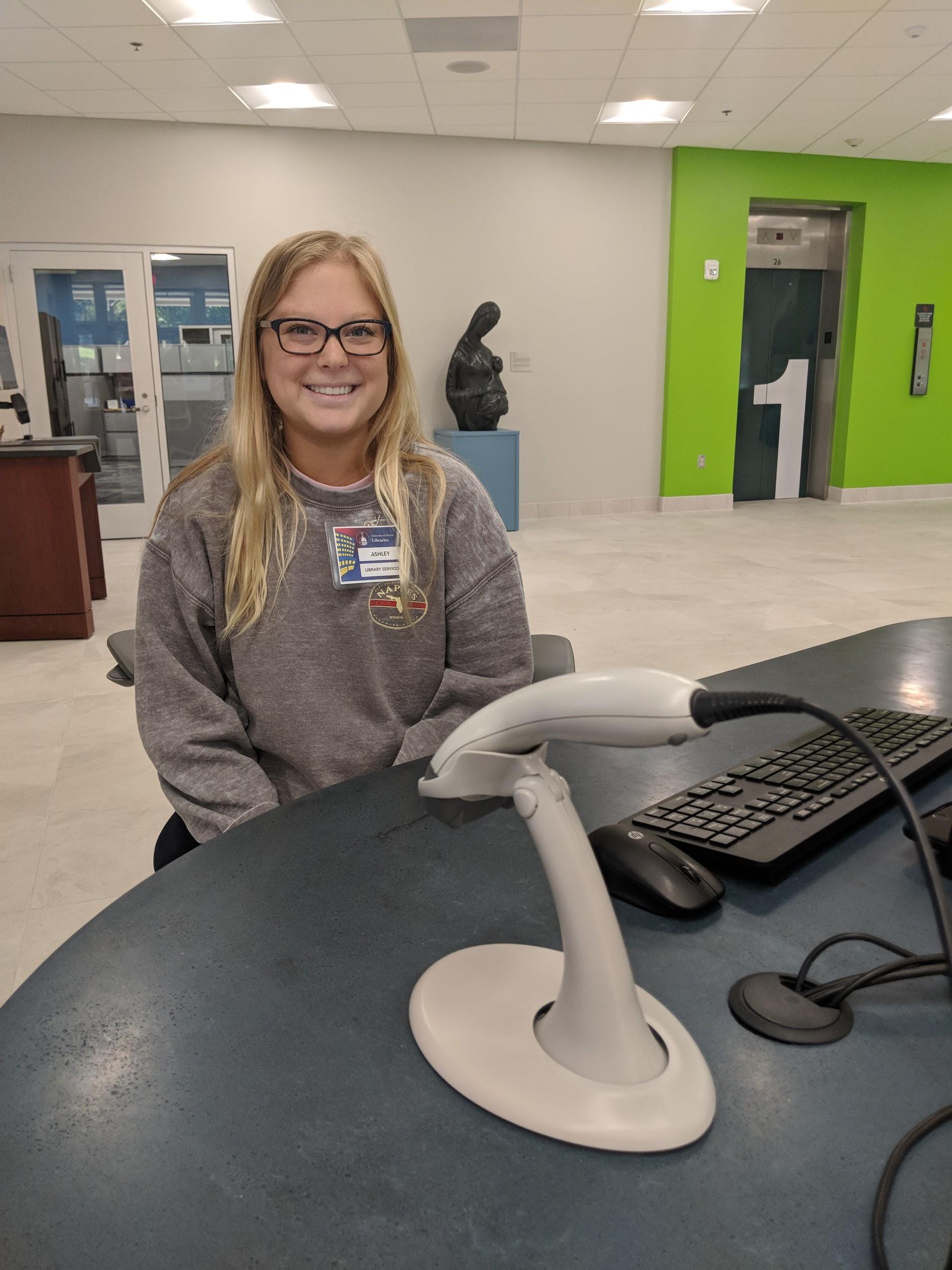 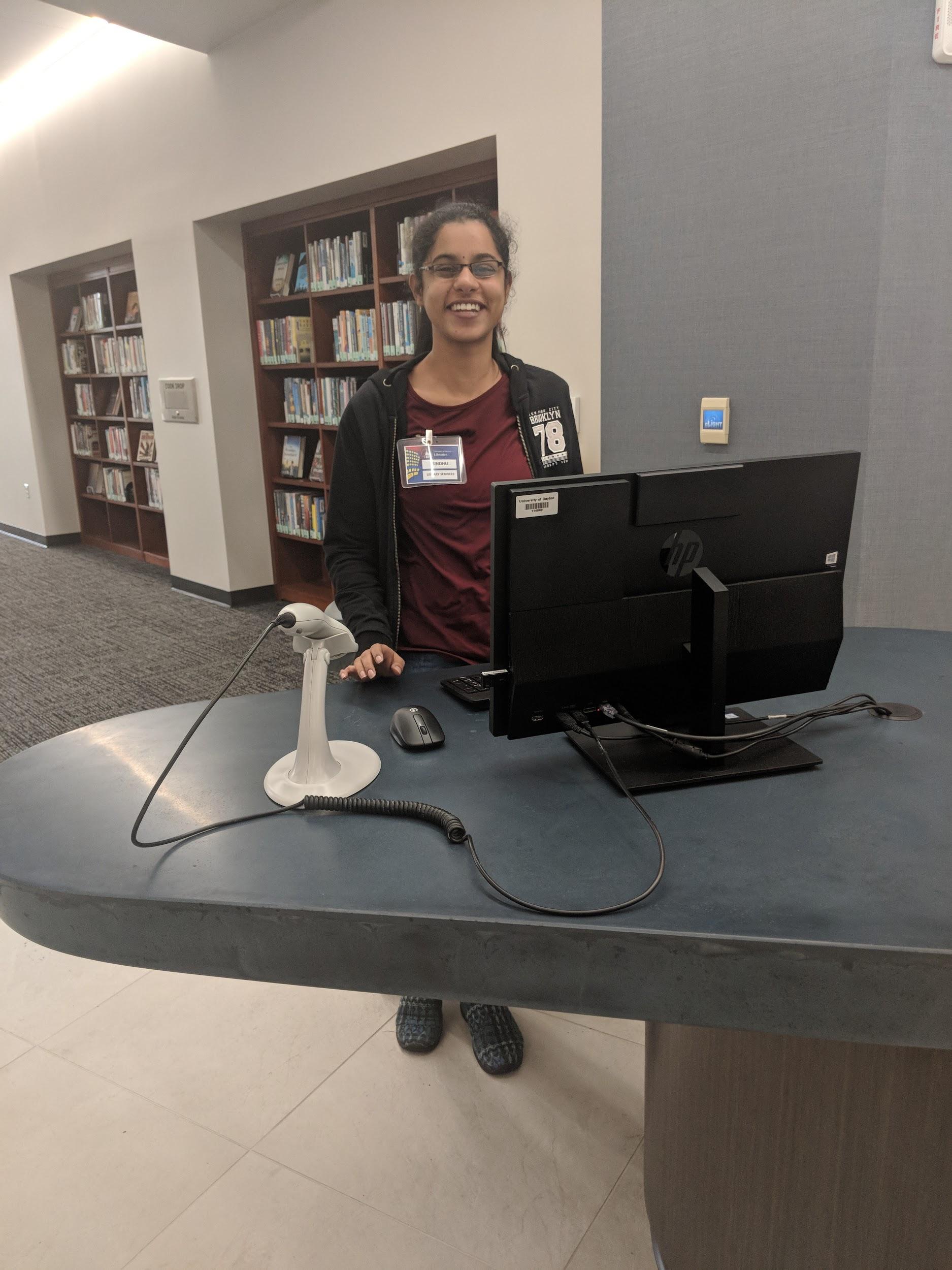 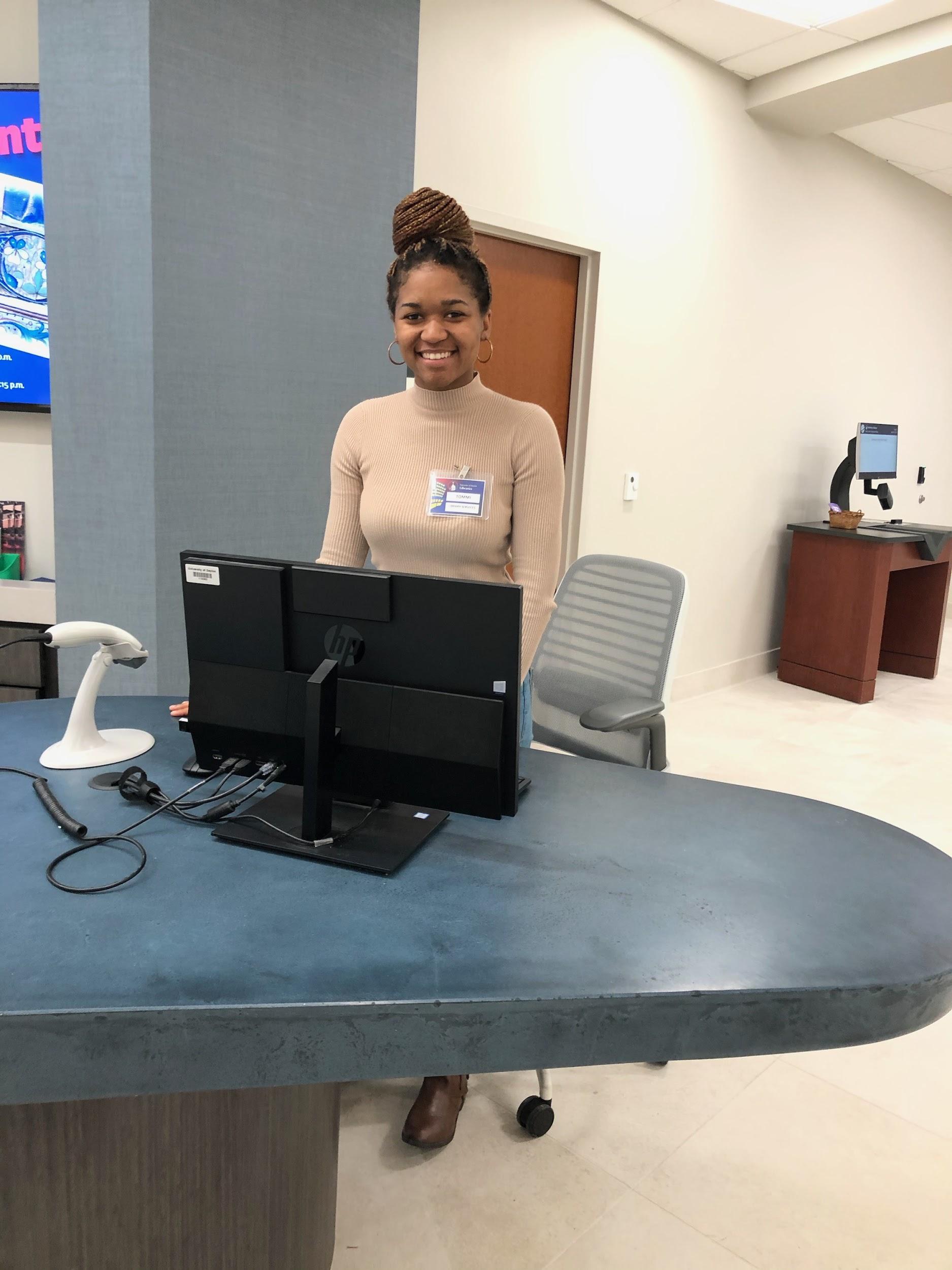